Purpose
Strategic Marketing & Communication
VBA School of Bank MANGAGEMENT 2022
WELCOME
MY WHY
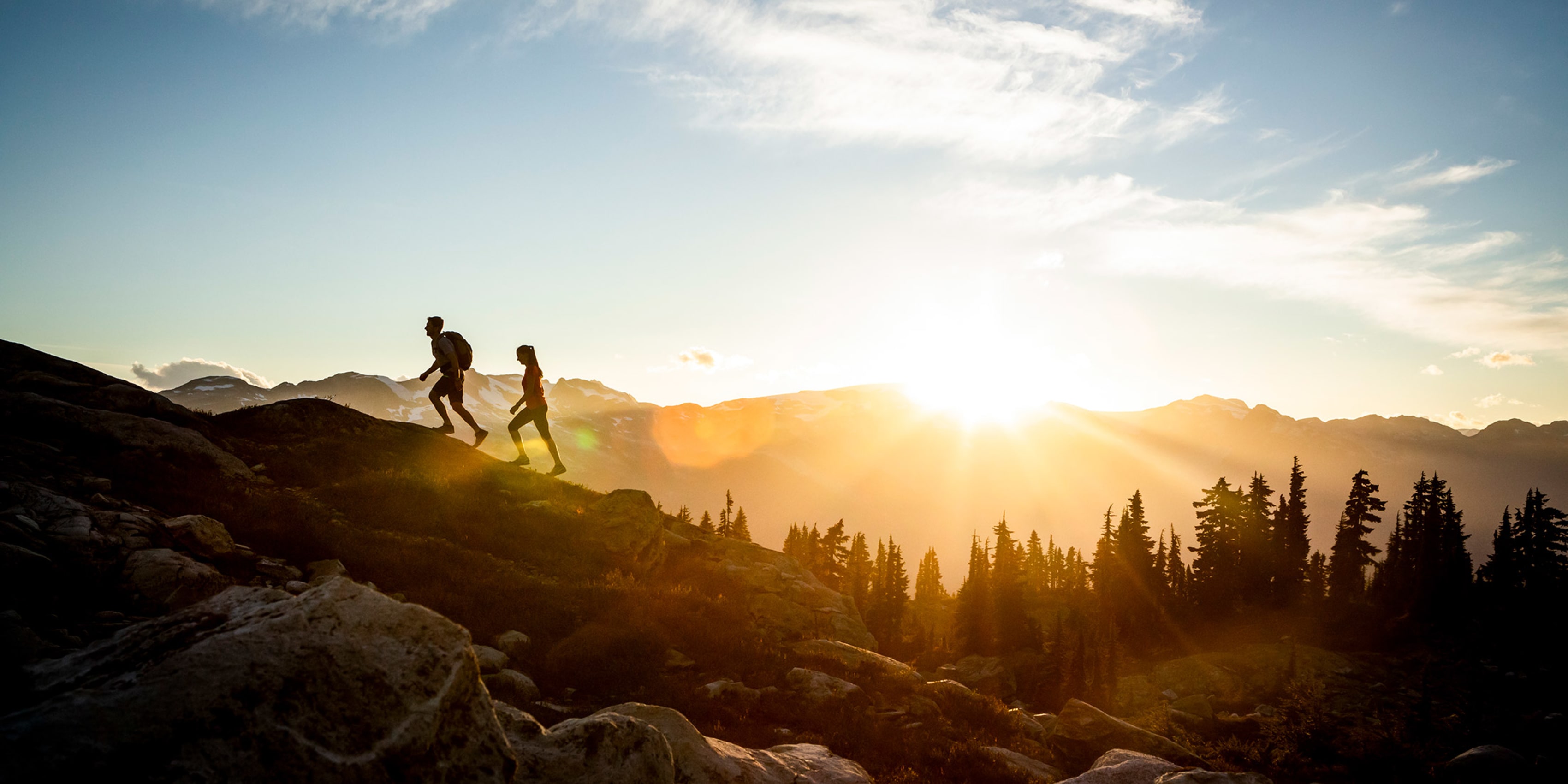 PURPOSE
THIS WEEk
BRAND
STRATEGY
CRISIS
Action
Points We Won’t Discuss
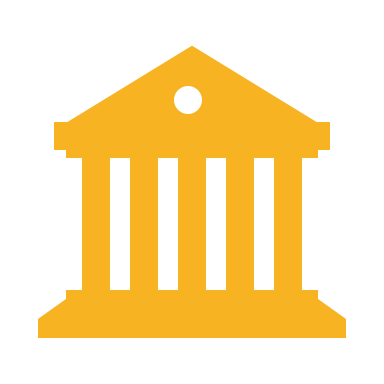 I’m not here to teach you HOW to be a marketer, but rather how to CONTRIBUTE fully to your bank’s marketing effort.
TODAY
PURPOSE
OVERVIEW
Corporate Brand
PERSONAL BRAND
OURPurpose
CORPORATE BRAND
https://youtu.be/sQLlPC_alT8
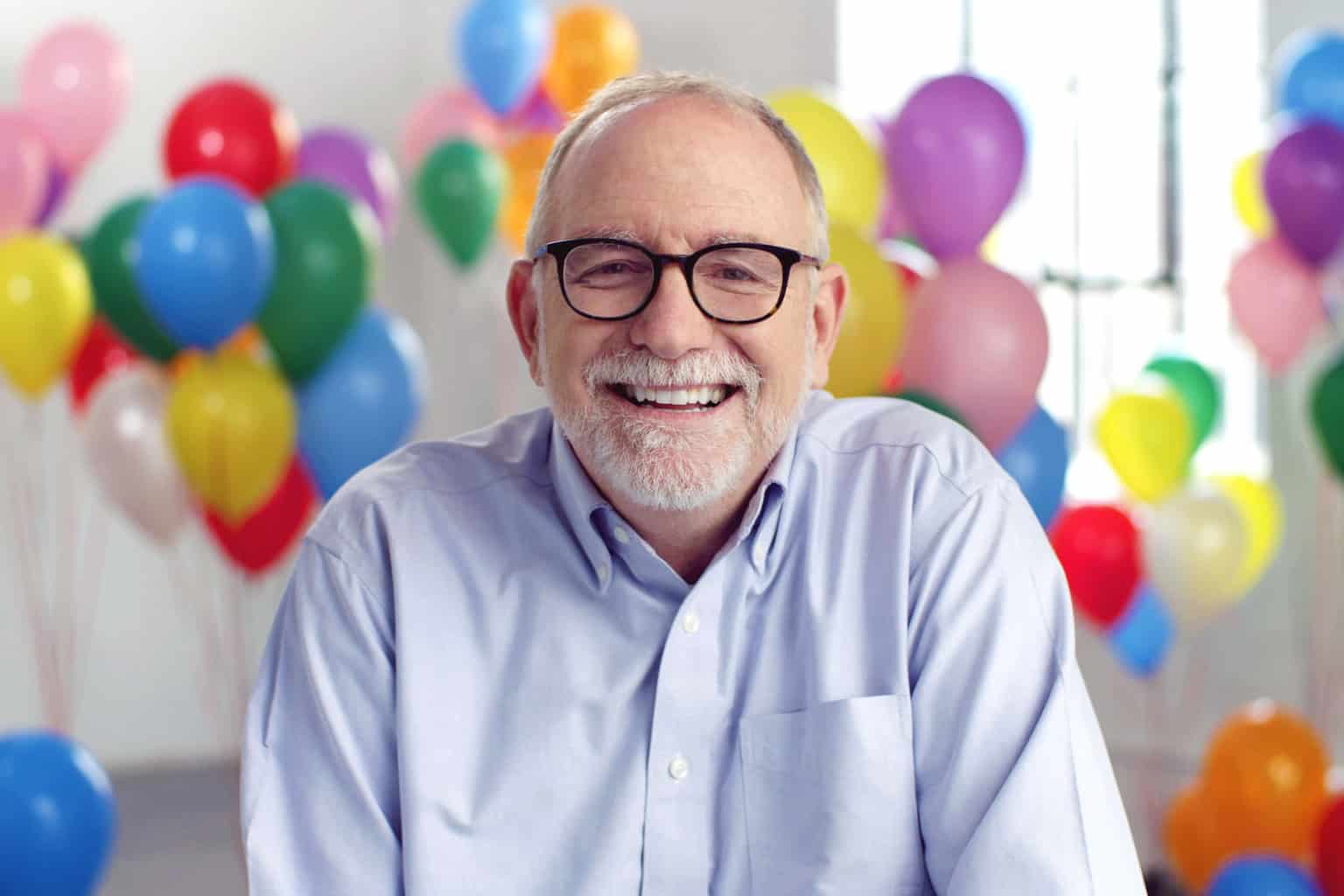 Thoughts on Brand
“I used to think this and now I think that.”

  Bob GofF
  Love DoeS
PURPOSE
HOW EFFECTIVE IS YOUR BRAND?
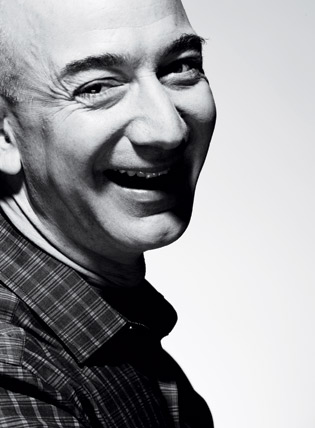 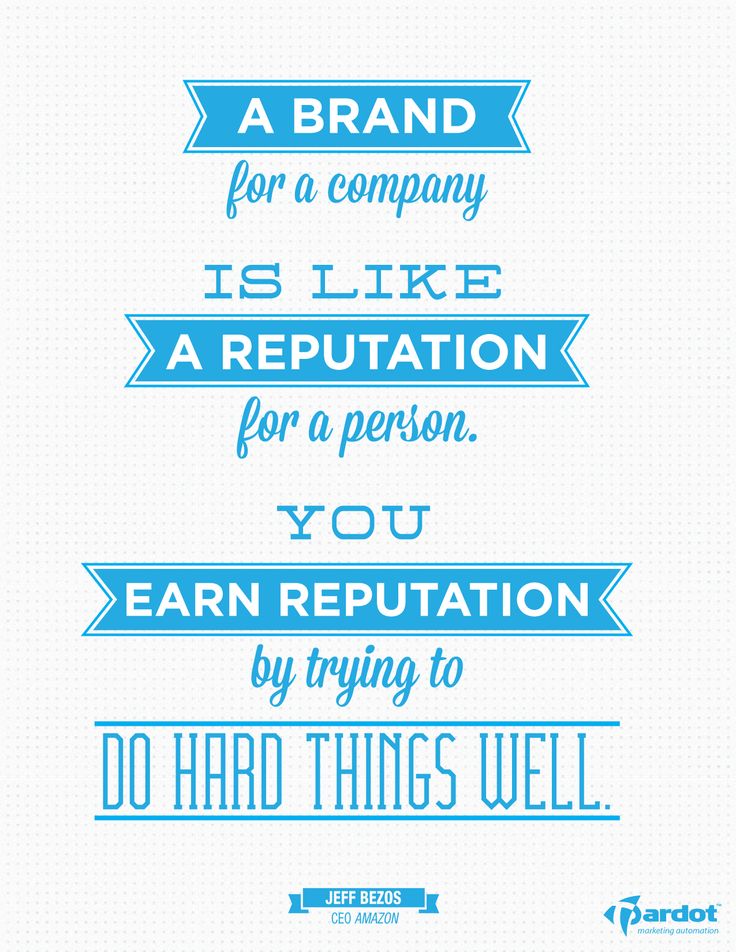 BRAND BREAKDOWN
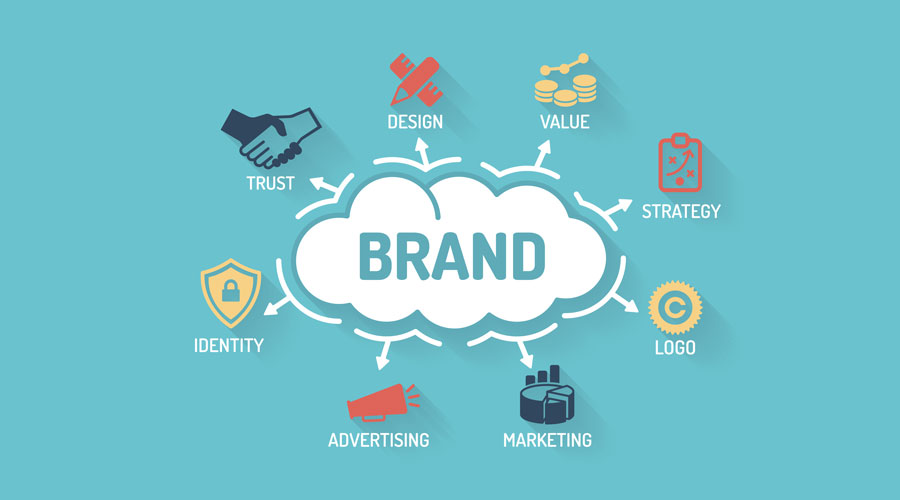 CORPORATE BRAND
How do you contribute to your corporate brand?
YOUR Purpose
PERSONAL BRAND
How would you describe your personal brand?
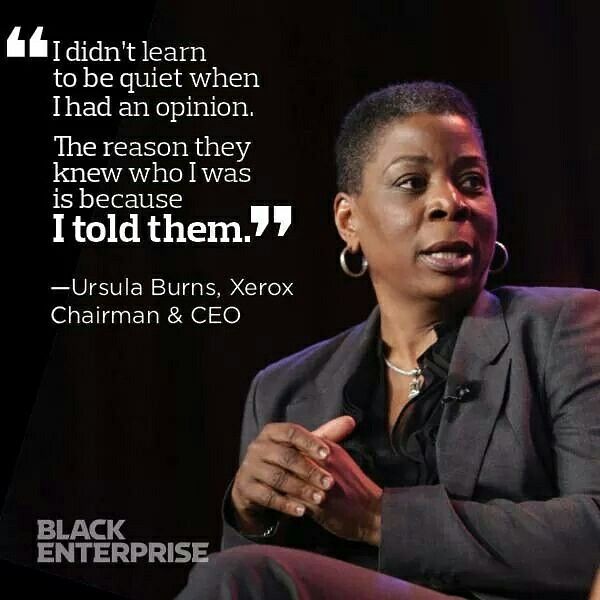 WHAT’s ON YOUR DESK?
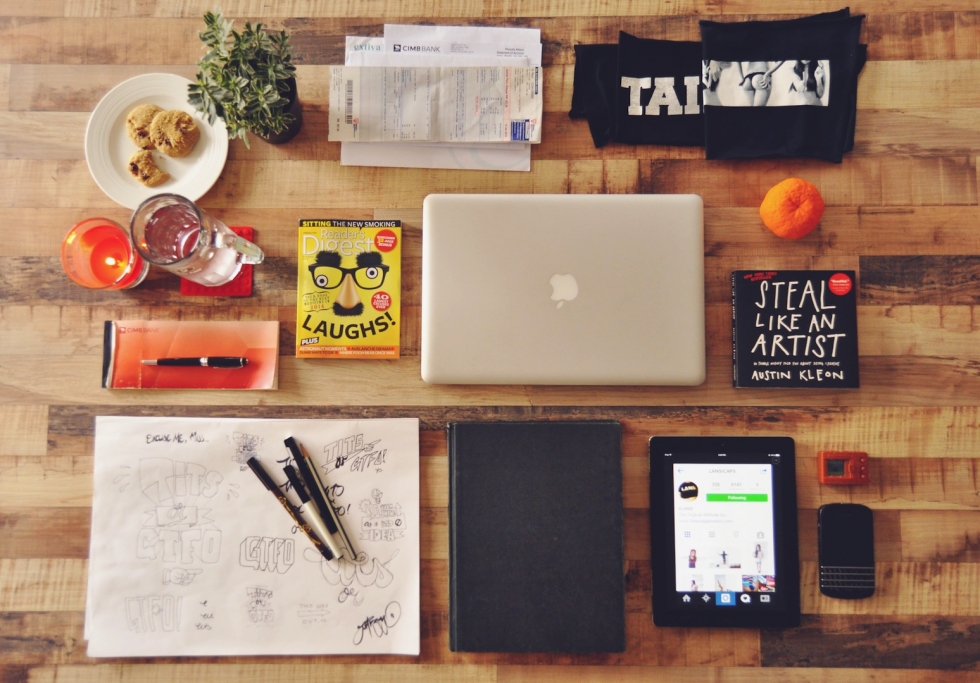 WHAT ARE YOU POSTING ON FACEBOOK?
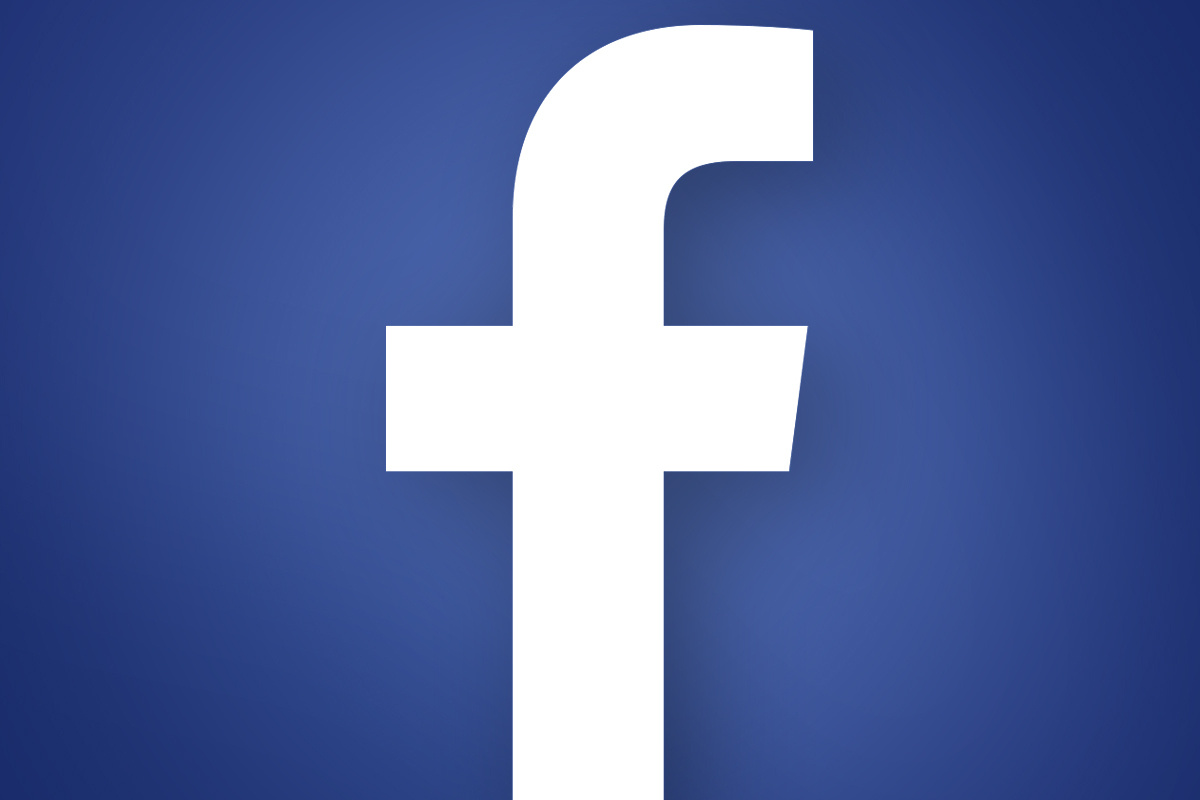 ARE YOU PARTICIPATING ON LINKEDIN?
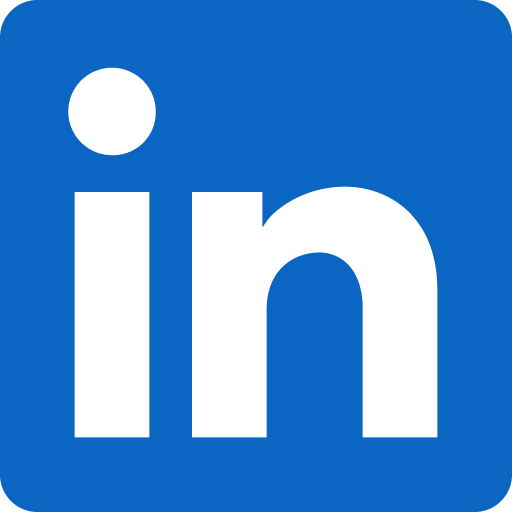 AT WHAT LEVEL?
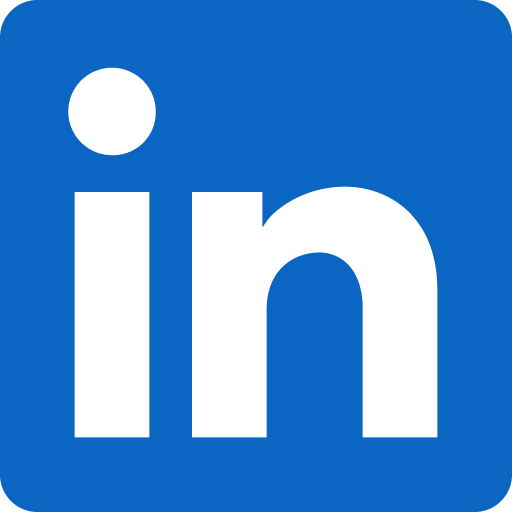 How are you interacting with the world?
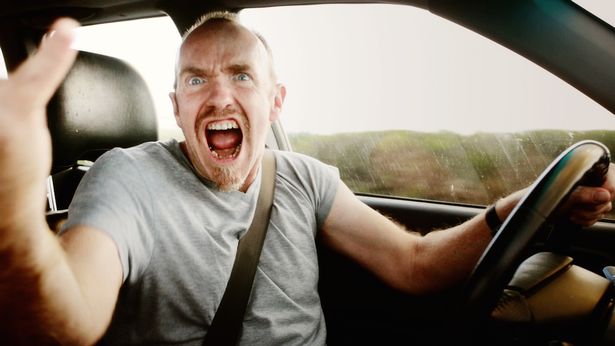 How would you reshape your personal brand?
CASE STUDY
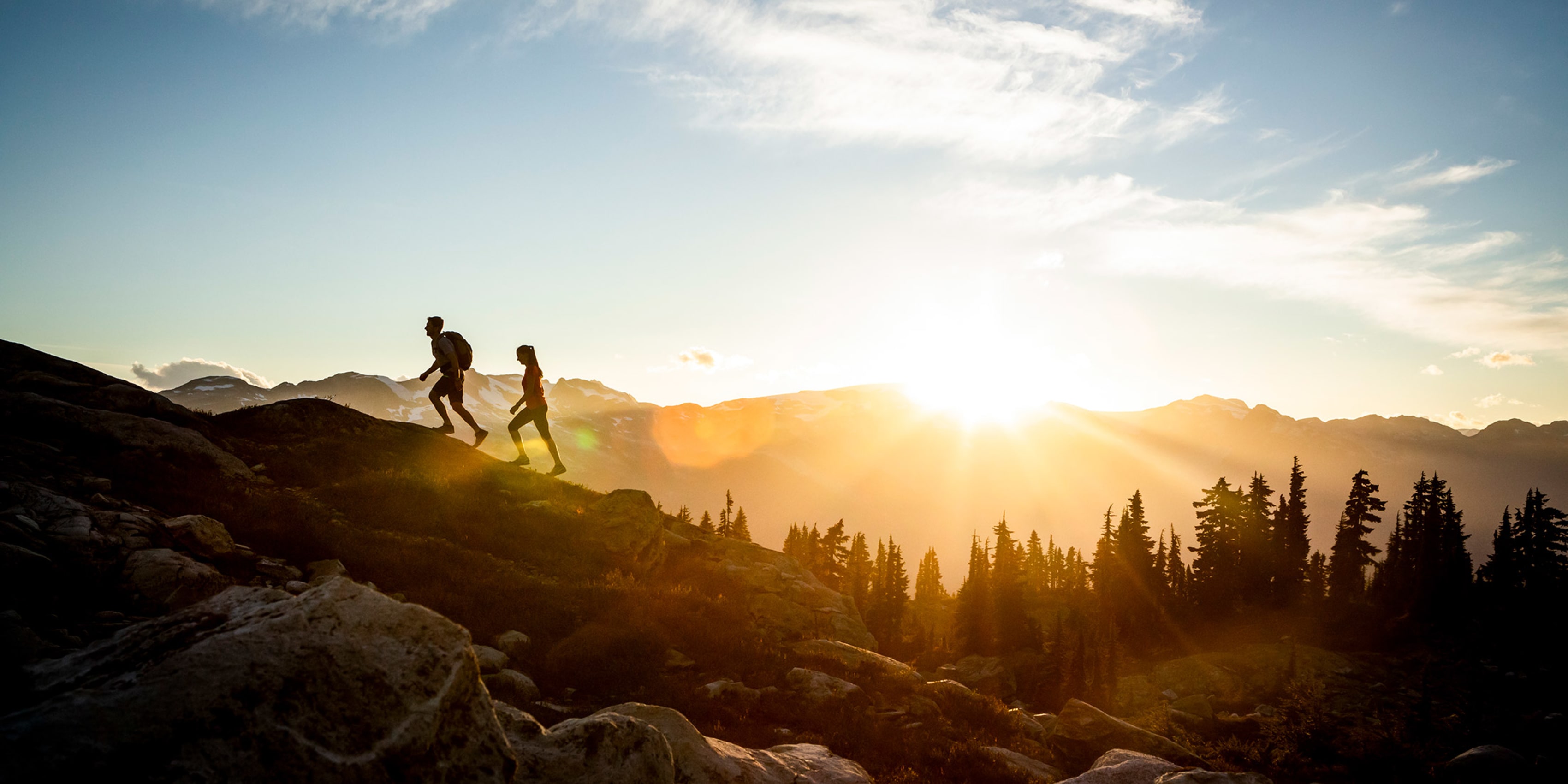 PURPOSE
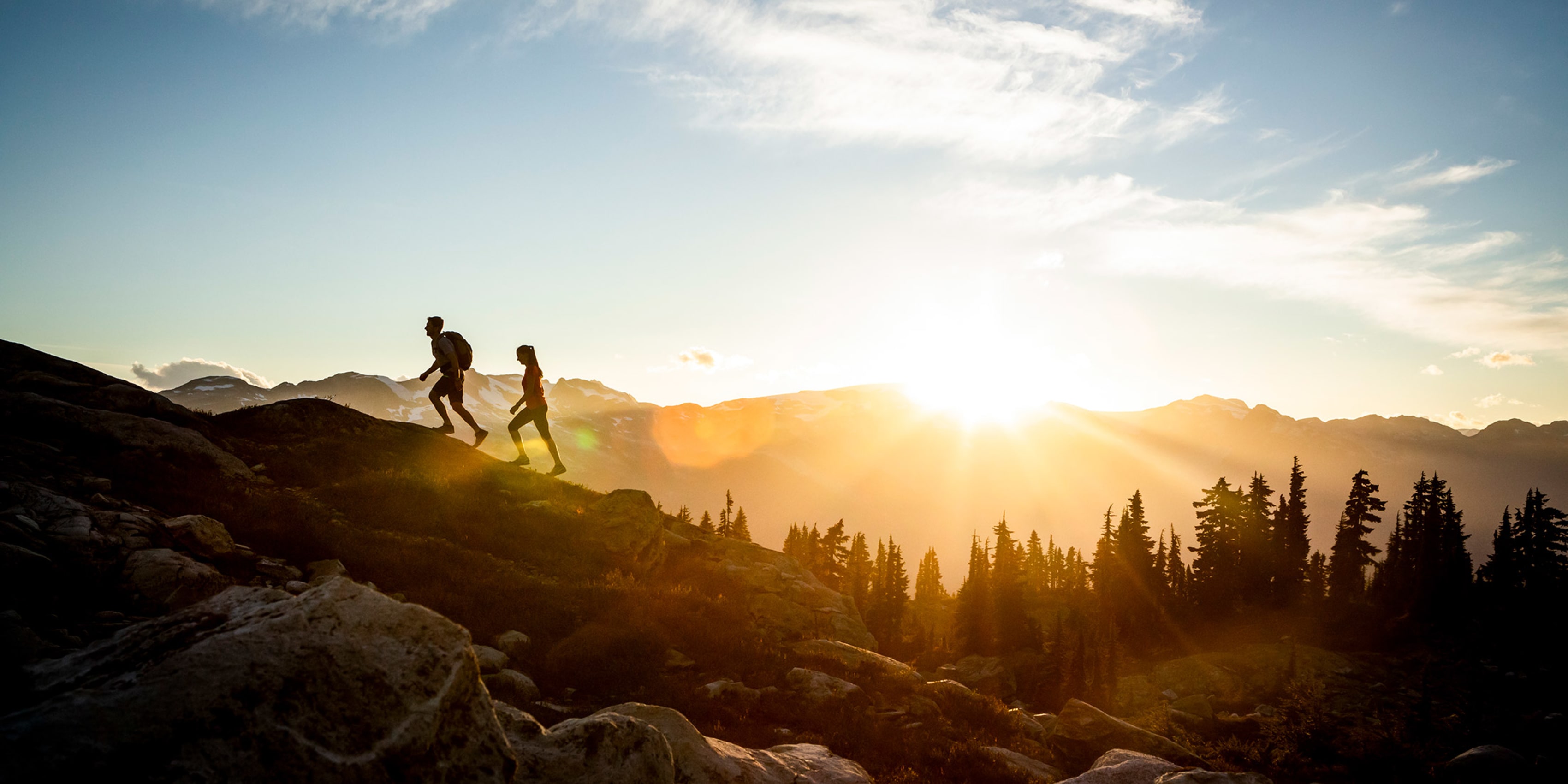 Questions
Erin Black, PHD, APR
erinblack17@gmAIl.com
Linkedin: https://www.linkedin.com/in/erin-black-phd-apr-85b80120/
ON Purpose
STRATEGY
TODAY
Definitions
ZEROING IN
HAVING A PLAN
CASE STUDY
Differentiating the Components of Marketing
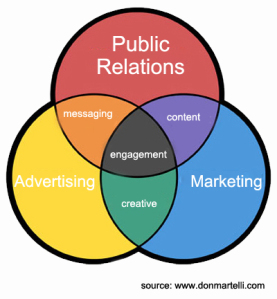 Marketing - The activity, set of institutions, and processes for creating, communicating, delivering, and exchanging offerings that have value for customers, clients, partners, and society at large.
Public Relations - Public relations helps an organization and its publics adapt mutually to each other. Public Relations broadly applies to organizations as a collective group, not just a business; and publics encompass the variety of different stakeholders. 
Advertising - Advertising is the attempt to influence the buying behavior of customers or clients with a persuasive selling message about products and/or services. 
Strategic Communication - Strategic communication is oriented towards orchestration and synchronization of actions, words and images in order to achieve the desired effects. 
How Does Brand Fit In?
Modern marketing takes traditional marketing's principles and frameworks and reshapes the process so we can more quickly adapt to change. It's an approach that must be user-centered, interactive and built for continuous learning.
DEFINING MODERN DAY MARKETING
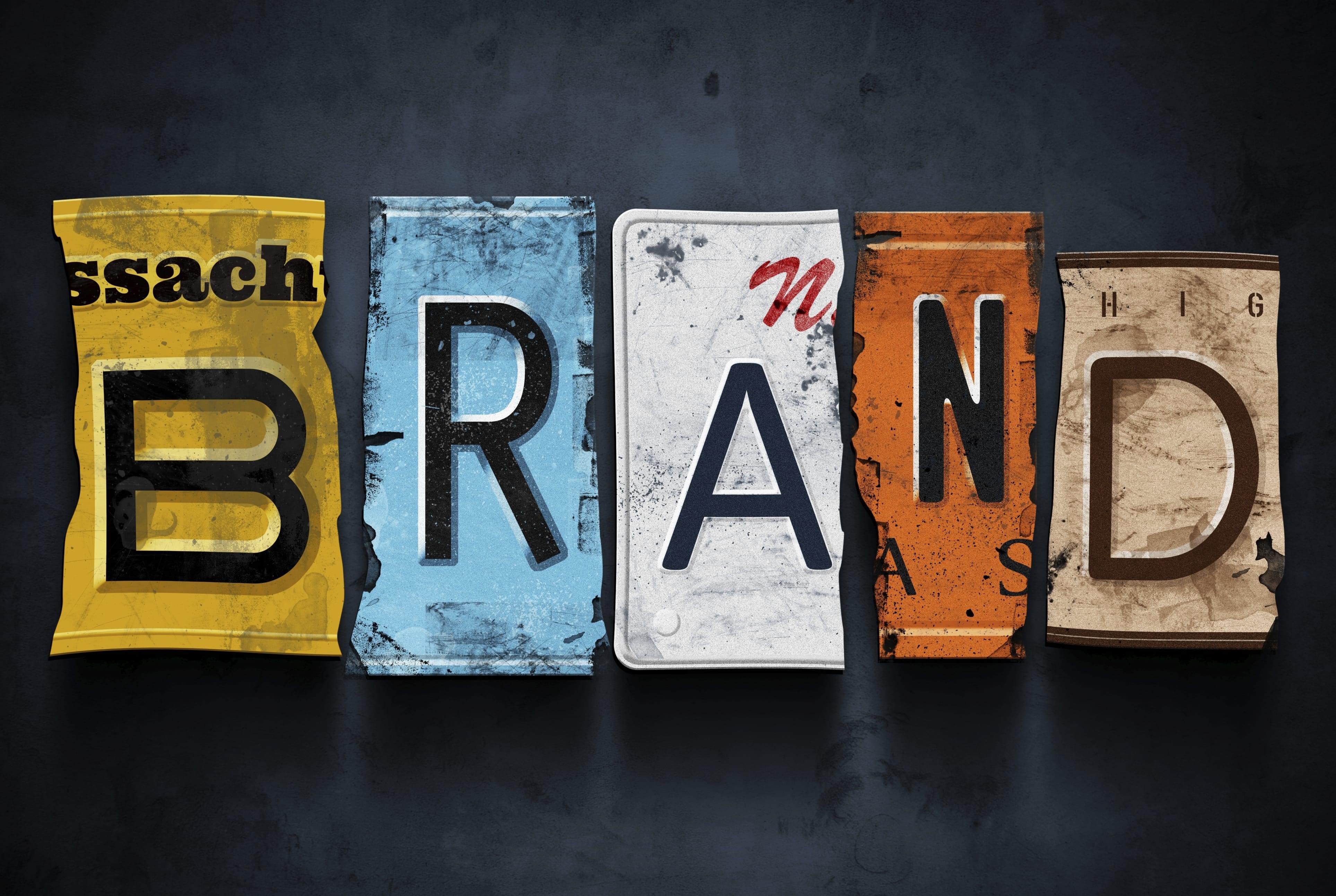 THE CENTER of Modern Day Marketing
ELEMENTS of Modern Day Marketing
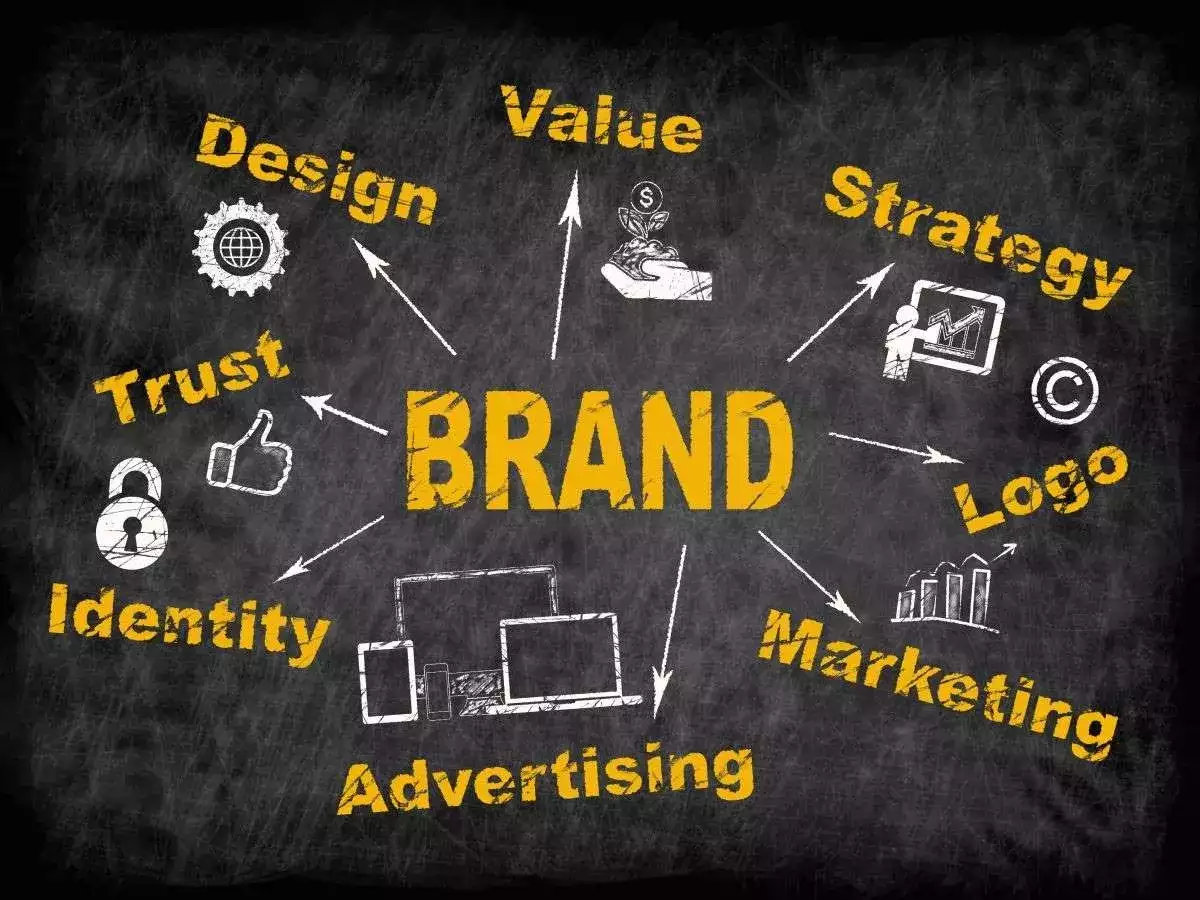 Types of Marketing
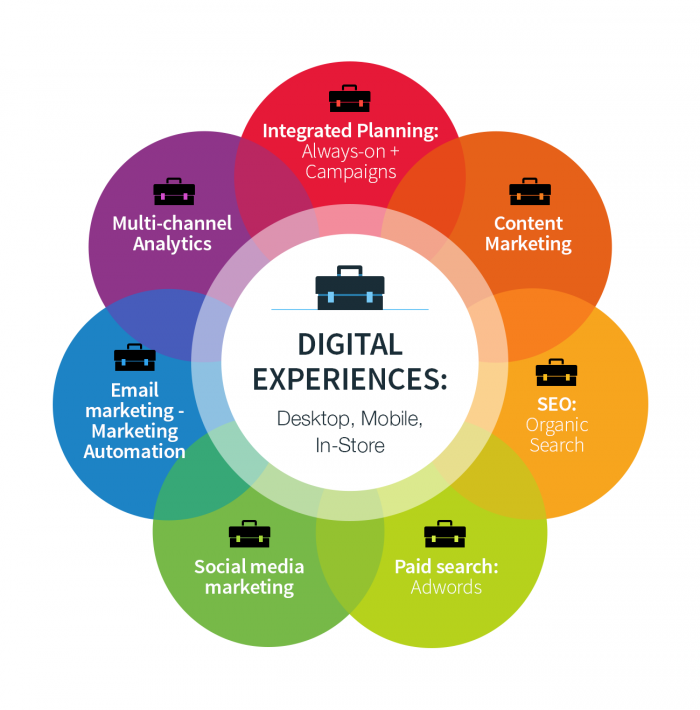 Content Marketing
Affinity Marketing
Event Marketing
Email Marketing
Digital Marketing
Social Media Marketing
In-Brand Marketing
And The List Goes On…
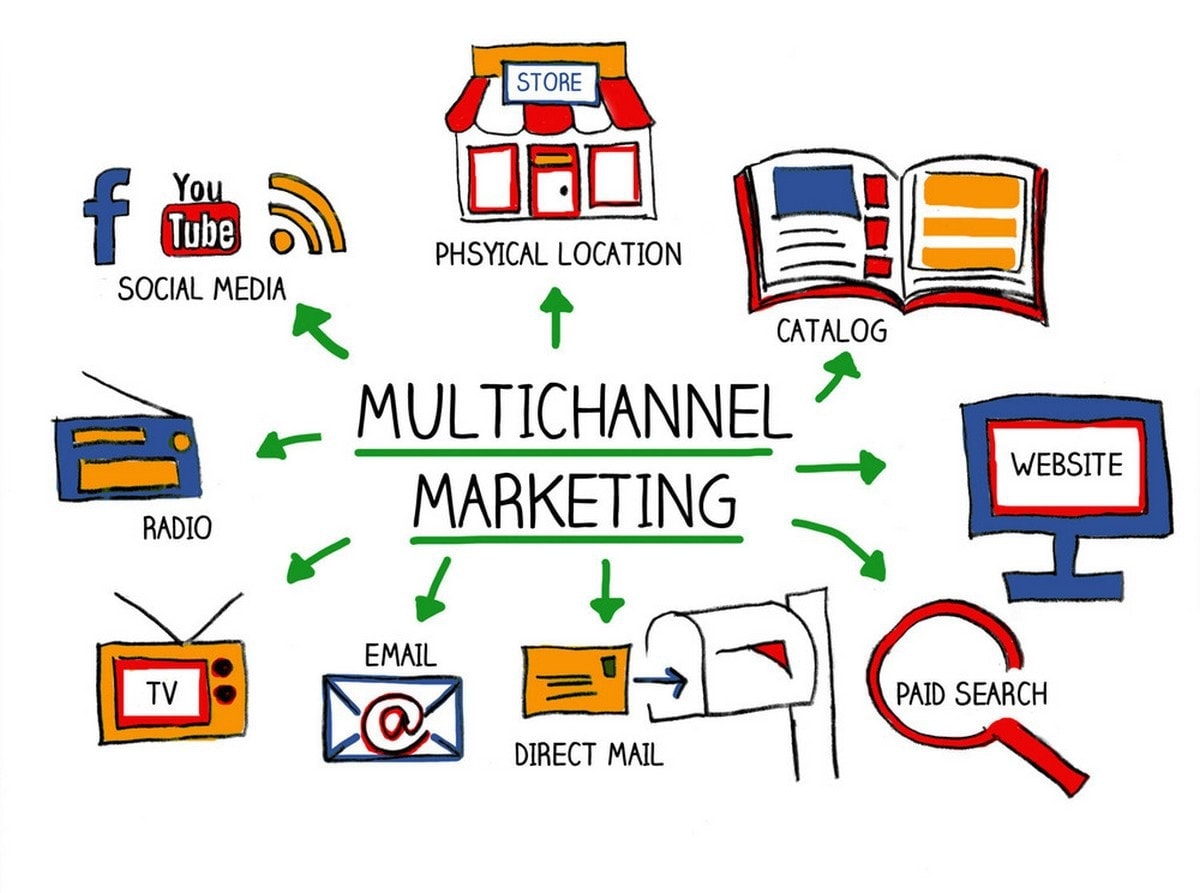 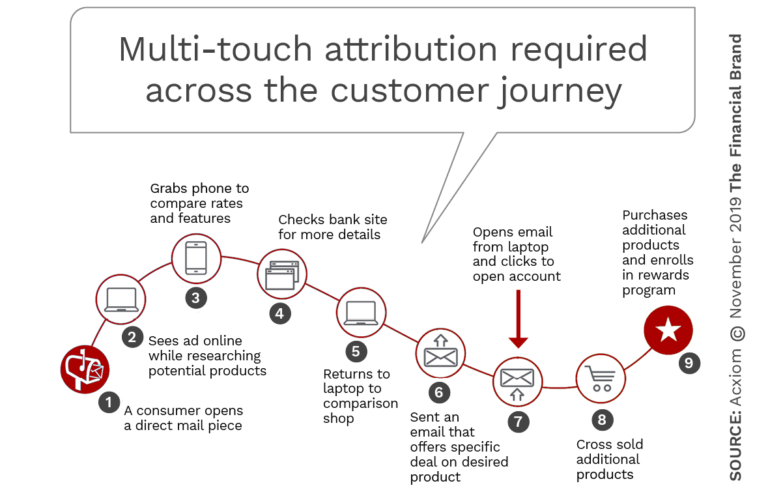 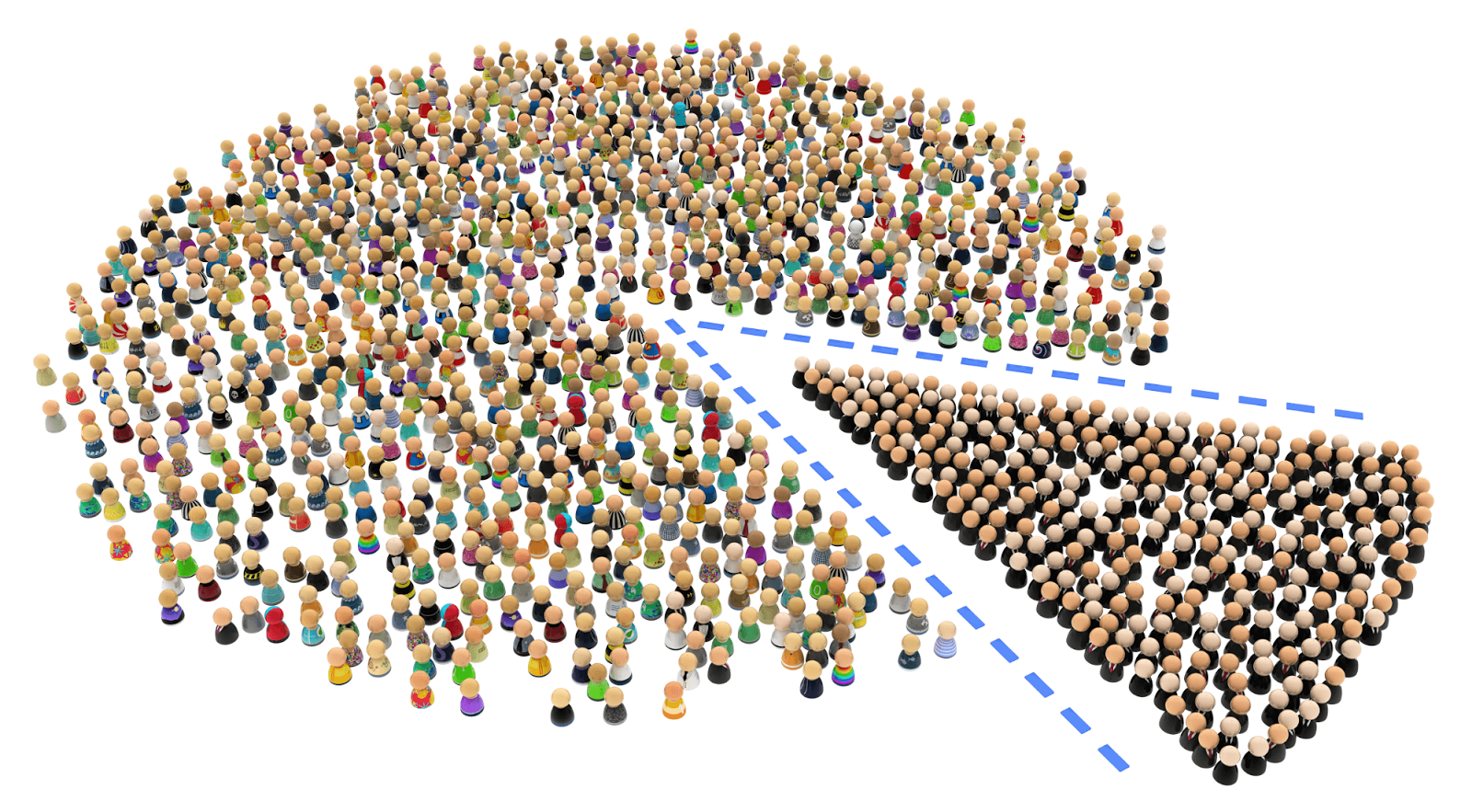 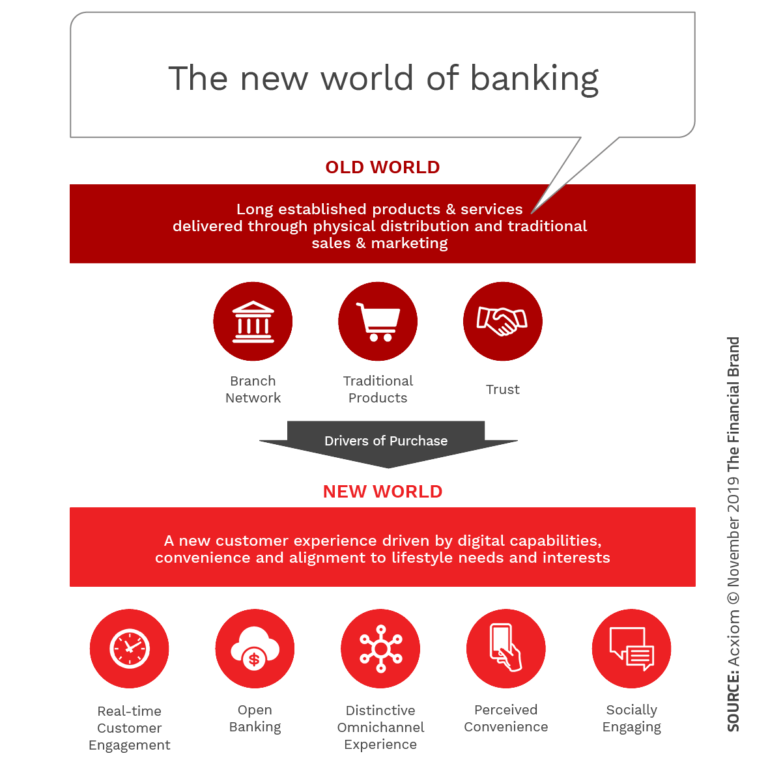 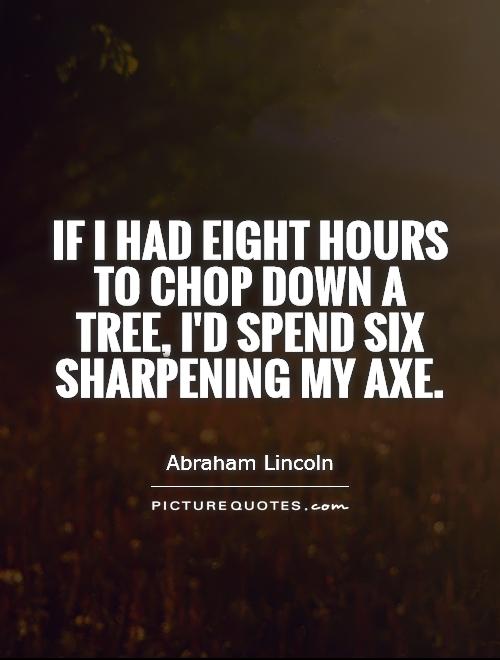 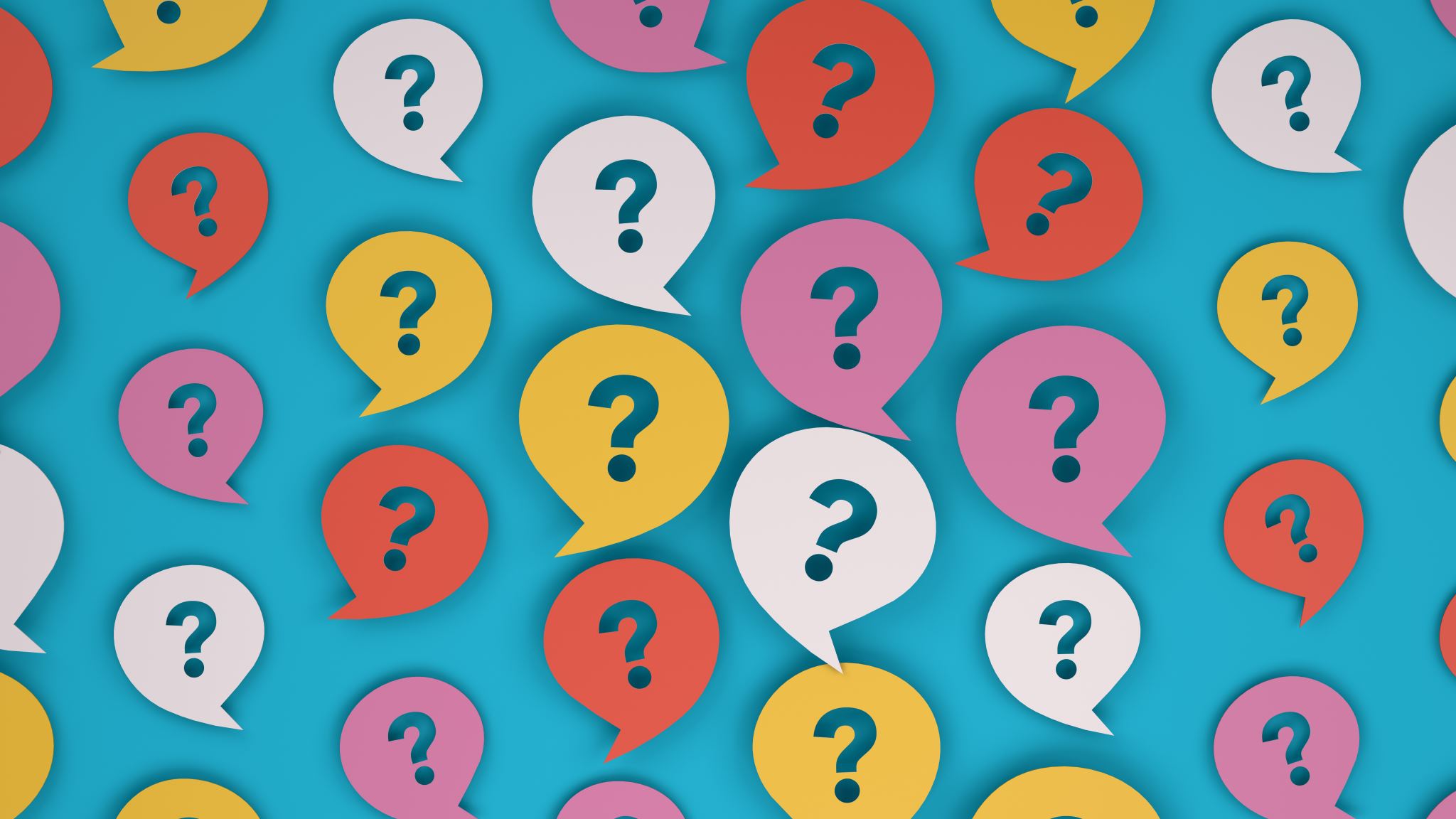 Strategic Questions We Ask
What is the goal?
What is the purpose?
With whom will we connect? (Who are the people like us?)
What message will we share?
What action will the audience take?
What impact will this have?
ESSENTIAL ELEMENTS
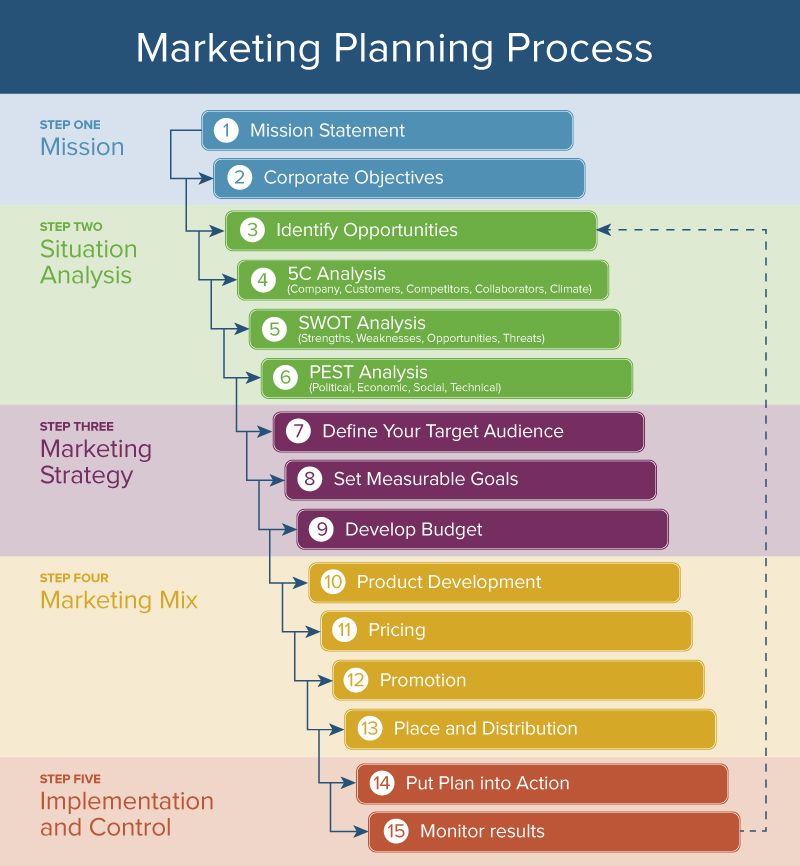 RPIE
RPIE
RPIE
Goals – Long Term, Broad, Global
Publics - WHO
Objectives – SMART! 
Strategies – A Roadmap to Achieve Obj.
Tactics – Tools to accomplish strategies
Smart, Measurable, Achievable, Realistic, & Time-Specific
BUT THAT’S NOT ALL ….
CASE STUDY
Enhance employee engagement within the organization.
MAKE IT HAPPENGoalsPublicsObjectivesStrategiesTactics
The Managers
MAKE IT HAPPENGoalsPublicsObjectivesStrategiesTactics
Educate the management team about the value of employee engagement and opportunities for engagement before the end of 2022.
MAKE IT HAPPENGoalsPublicsObjectivesStrategiesTactics
Promote the employee engagement initiative with the leadership team.
Promote the initiative with the management team.
Create an open conversation about engagement between leadership and the management team.
MAKE IT HAPPENGoalsPublicsObjectivesStrategiesTactics
Develop an employee engagement curriculum designed for the management team.
Develop an employee engagement presentation designed for leadership.
MAKE IT HAPPENGoalsPublicsObjectivesStrategiesTactics
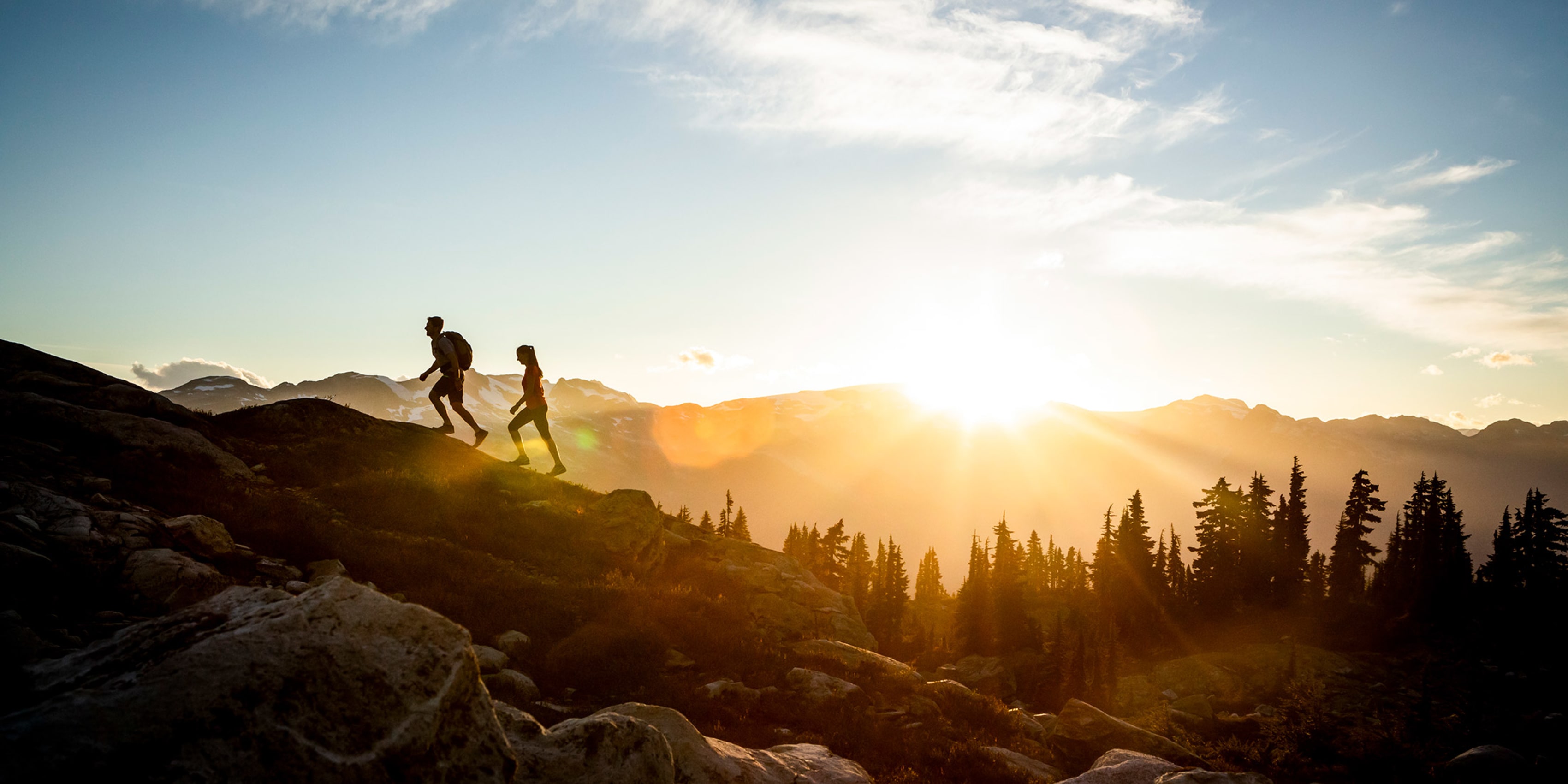 PURPOSE
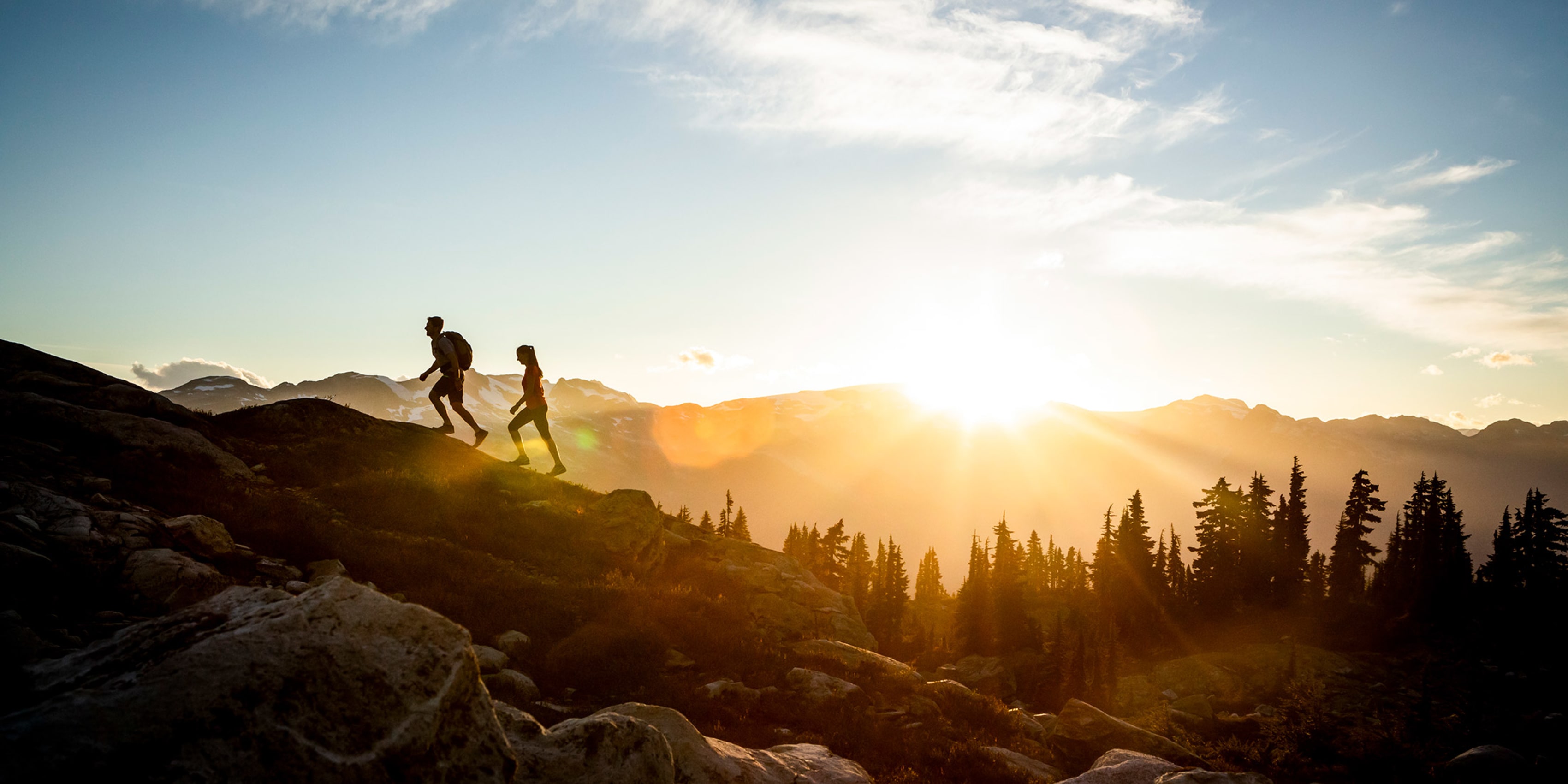 Questions
Erin Black, PHD, APR
erinblack17@gmAIl.com
Linkedin: https://www.linkedin.com/in/erin-black-phd-apr-85b80120/
WITH Purpose
WHEN CRISIS COMES
TODAY
COOMBS
THE IMPACT
COMMUNICATING
CASE STUDY
The longer it takes to address a crisis, the longer it will take to end it.
Coombs’ Crisis Lifecycle
CRISIS
POST-CRISIS
PRE-CRISIS
LEARN
PREPARE
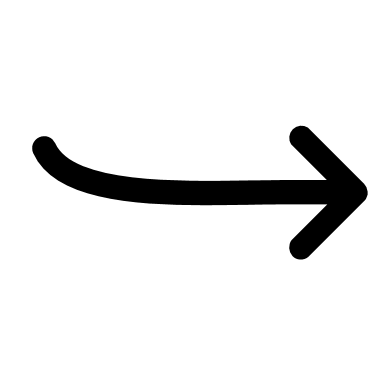 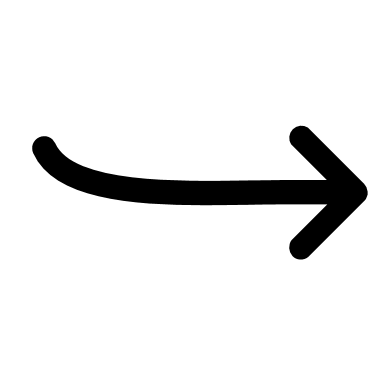 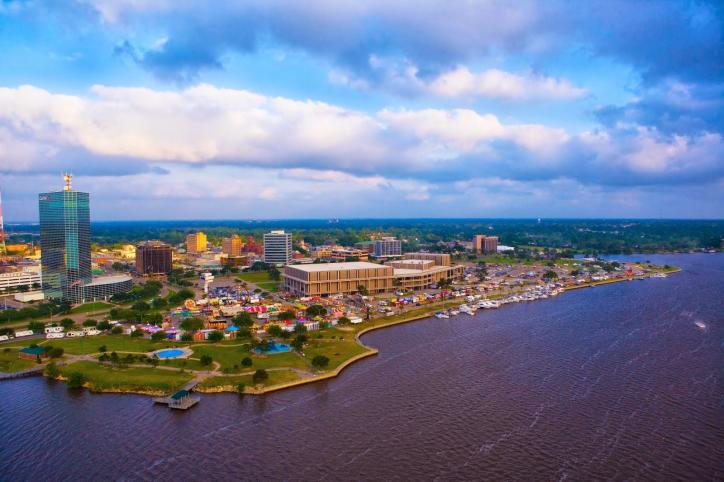 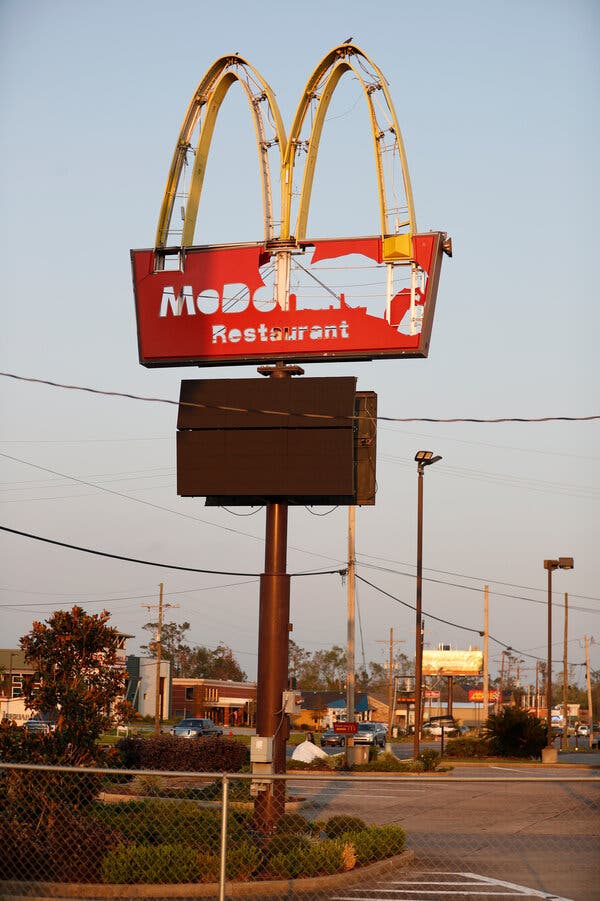 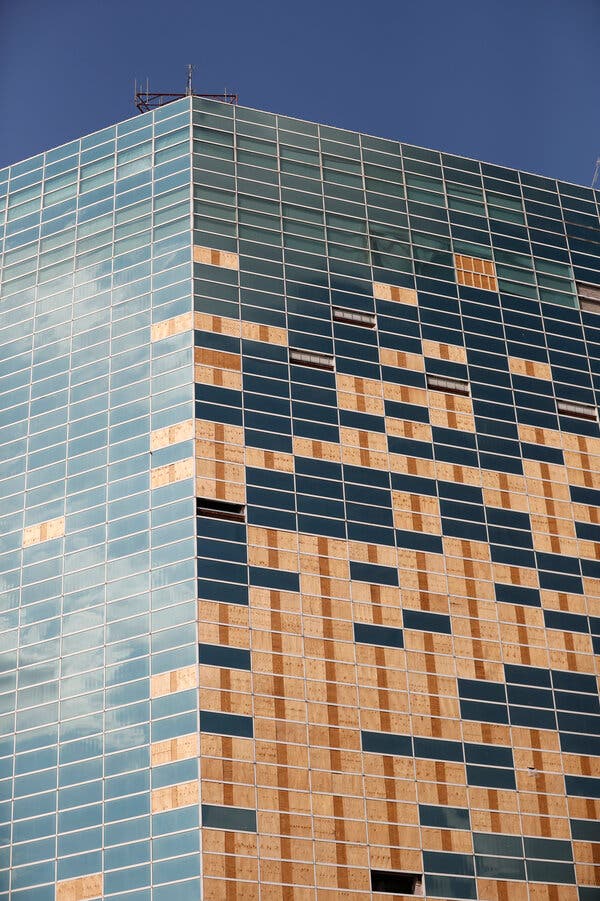 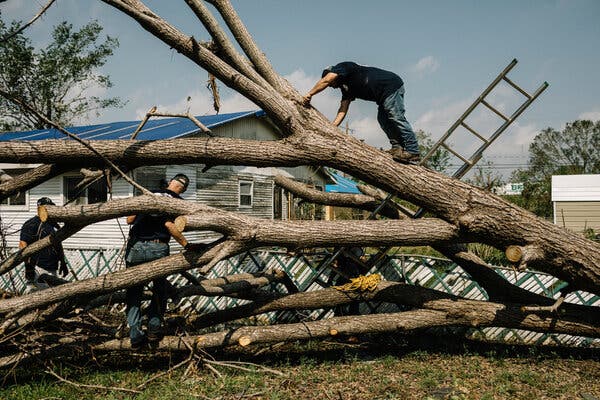 Coombs’ Crisis Lifecycle
CRISIS
POST-CRISIS
PRE-CRISIS
LEARN
PREPARE
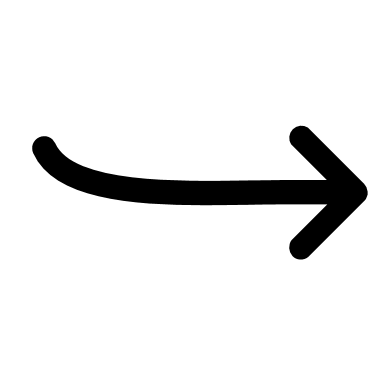 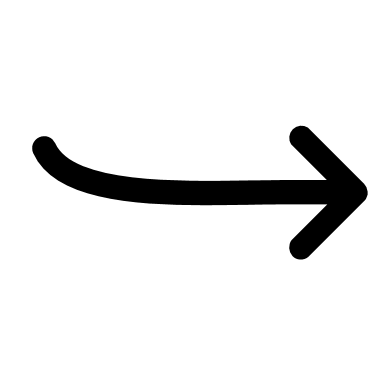 Evaluate
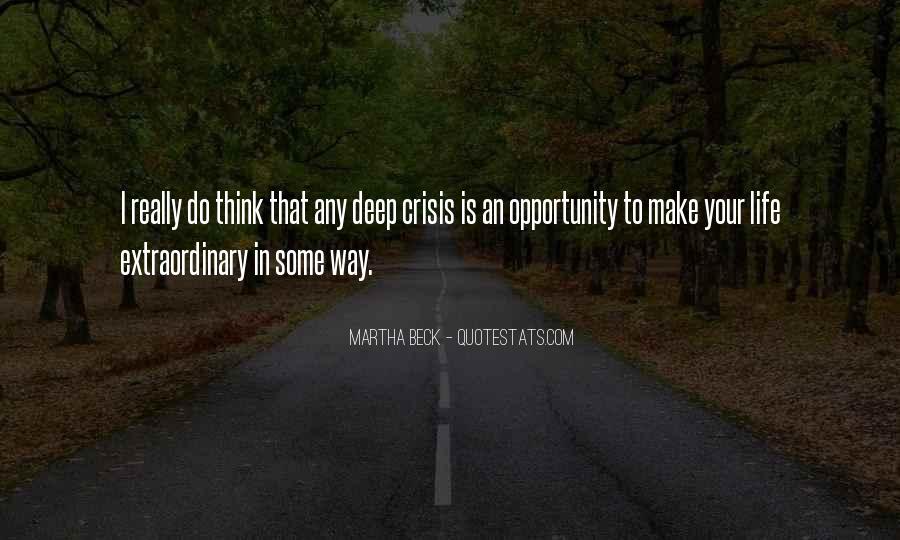 With Your Personal Life In Mind….
What crises have you faced 
in the past 5 years?
With Your Bank In Mind….
What corporate crises have you faced 
in the past 5 years?
THE IMPACT
THE PLAN
Elements of a Crisis Communication Plan
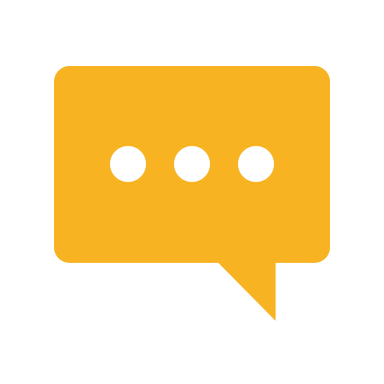 Detailed Plan (Who, What, When, Where, How)
Crisis Communication Team + Essential
Key Messages
Internal Communication Procedures
Contacts & Regulatory Considerations
Policies, Templates, & Other Existing Supplemental Materials
CASE STUDY
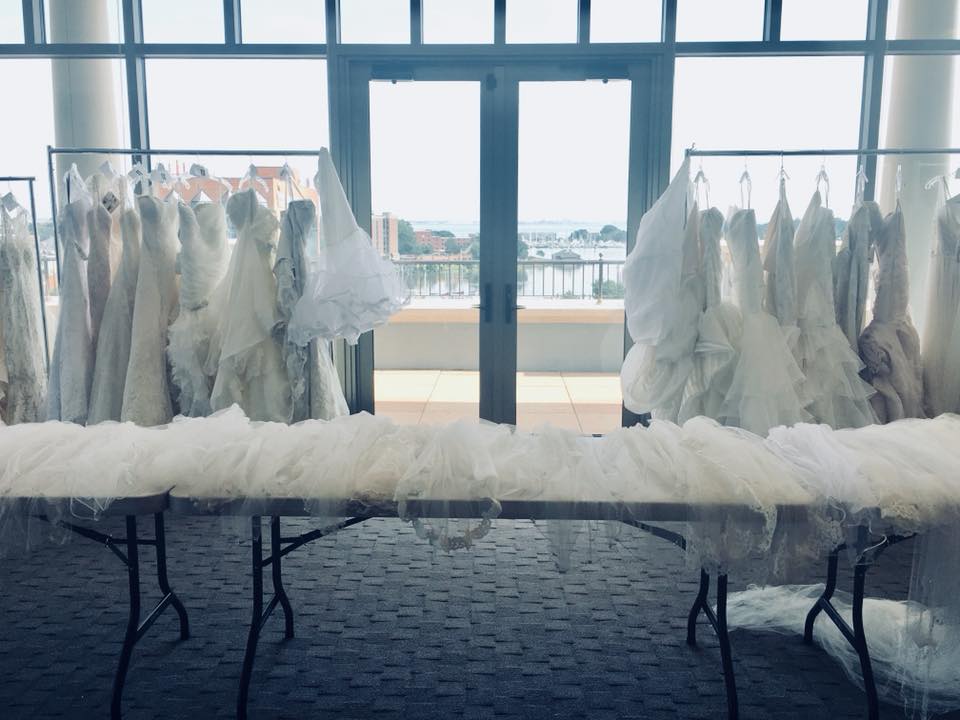 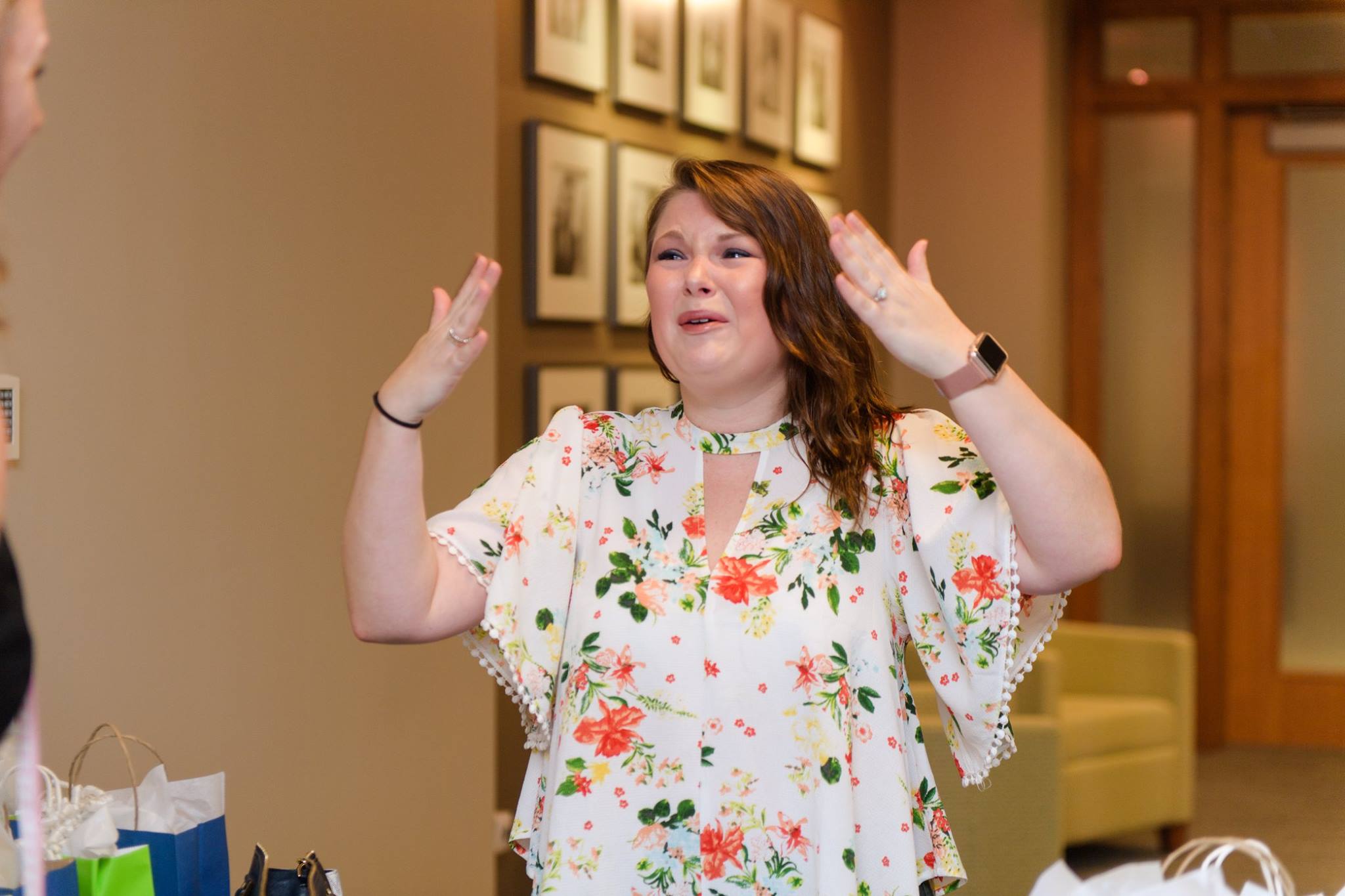 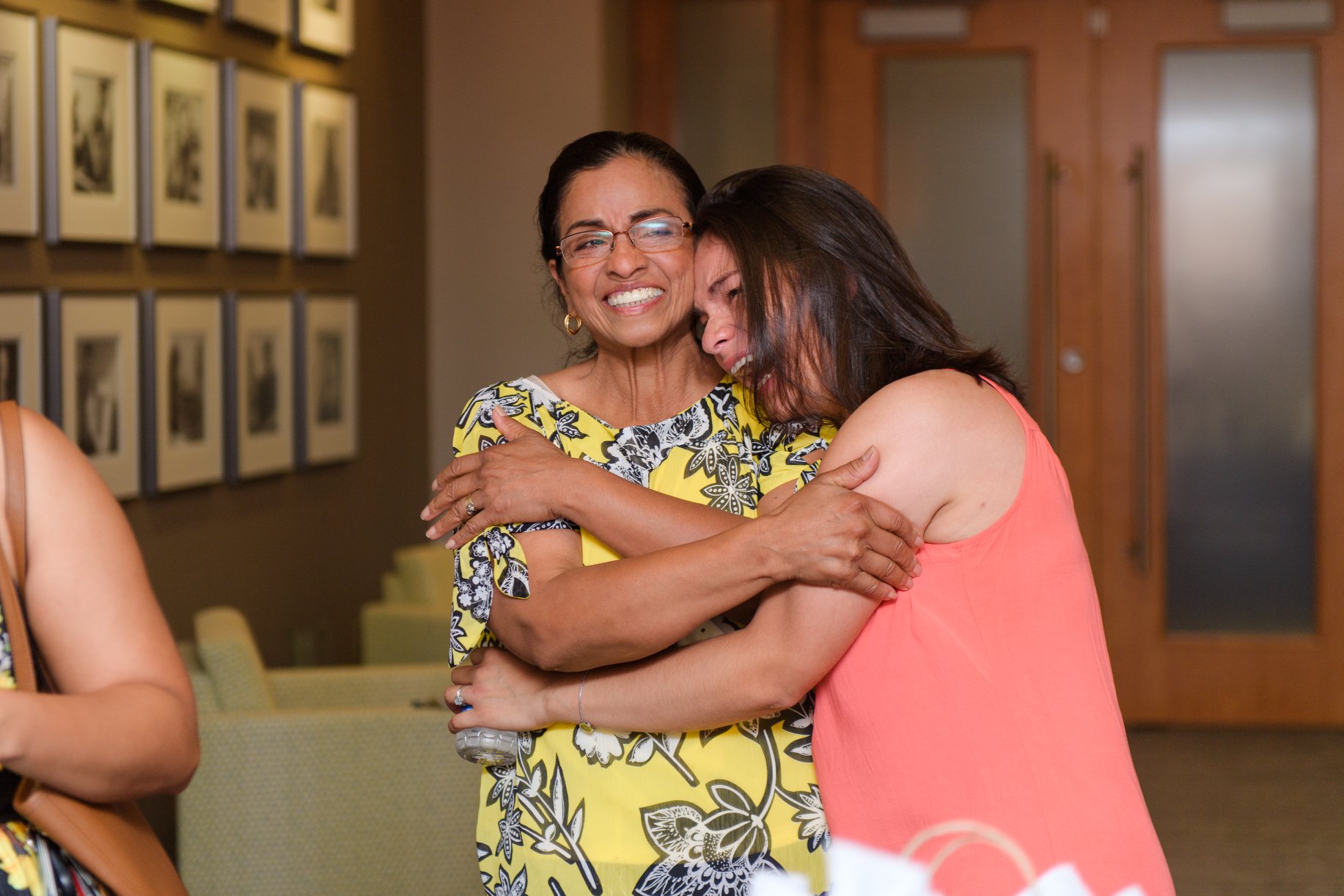 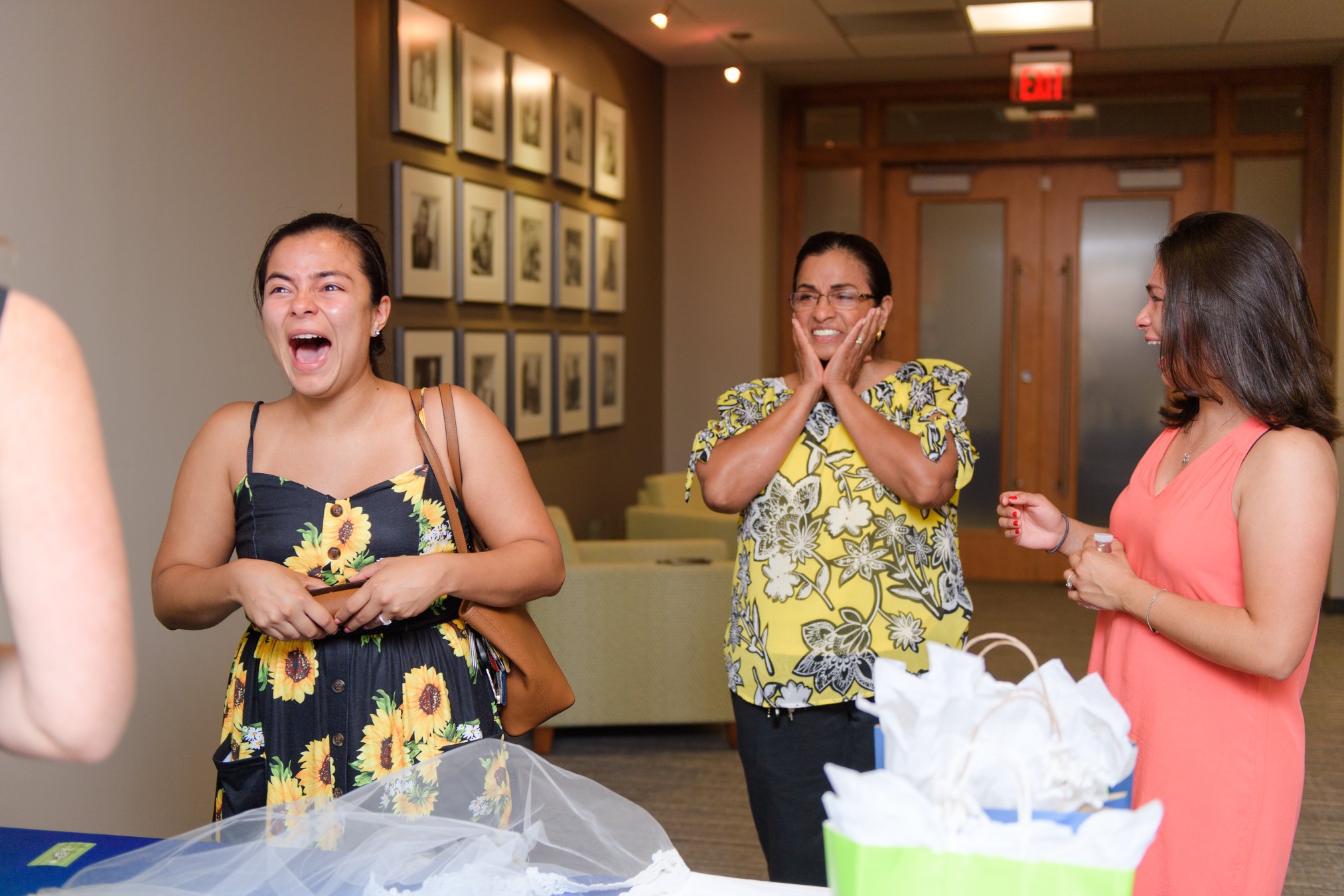 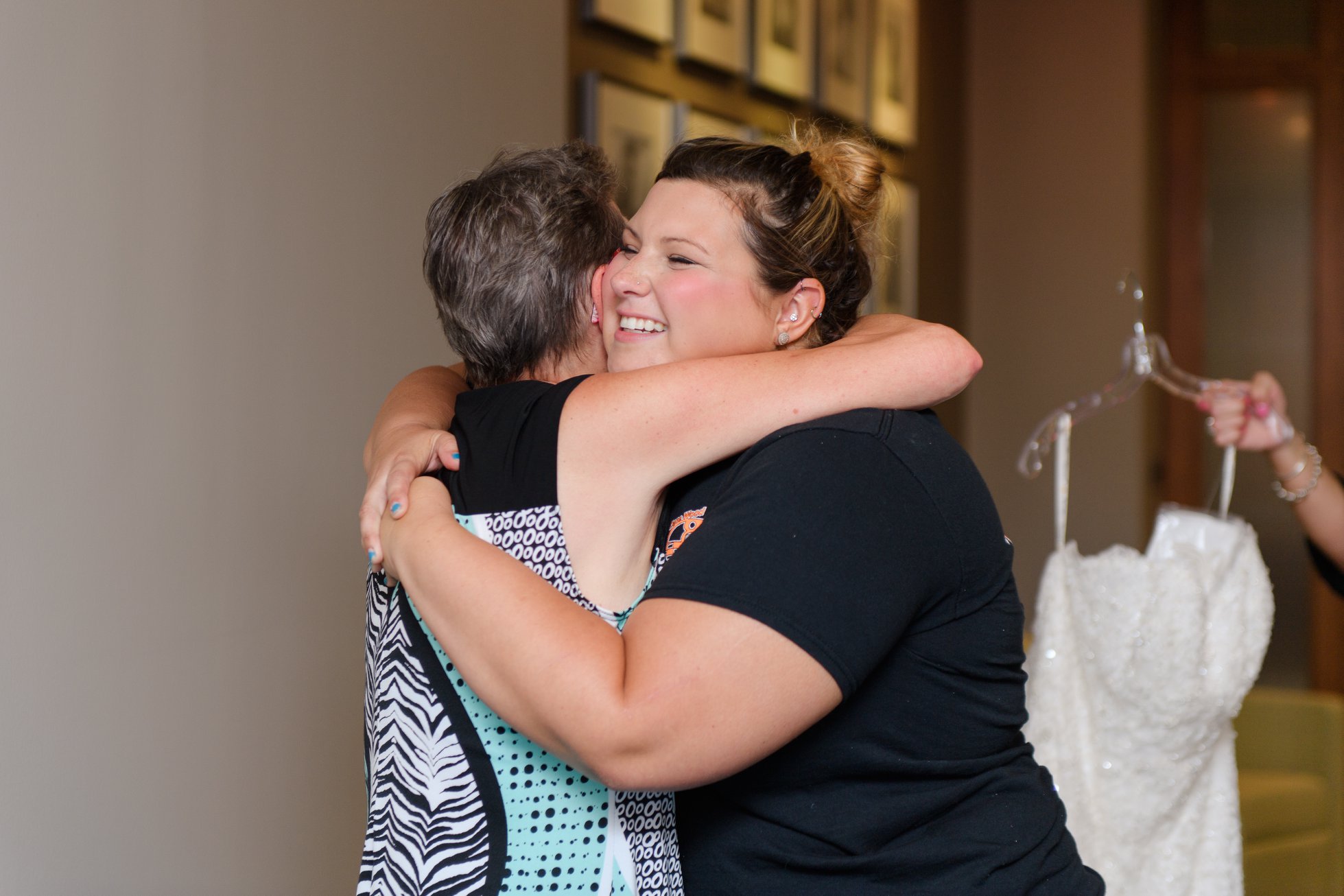 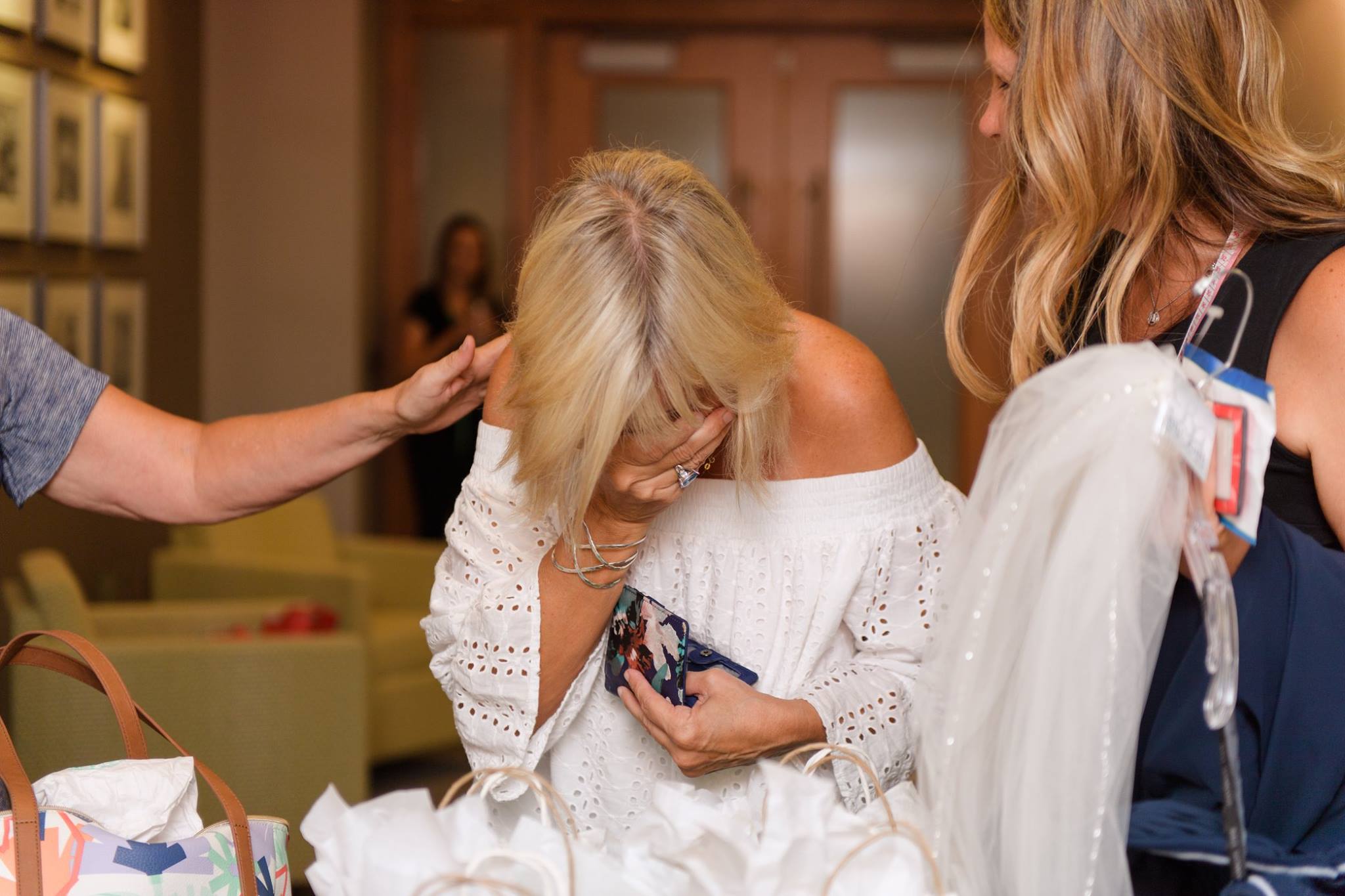 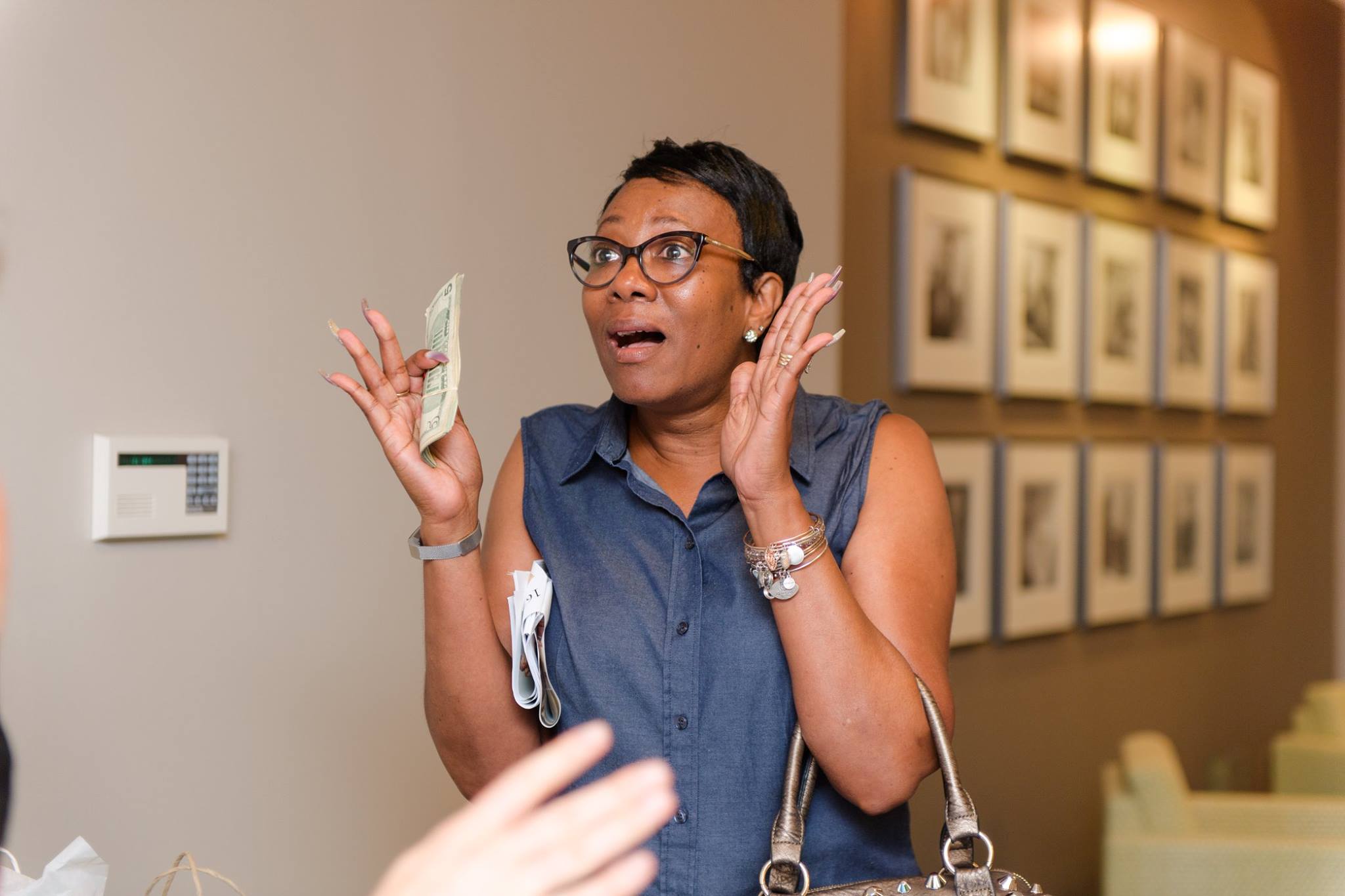 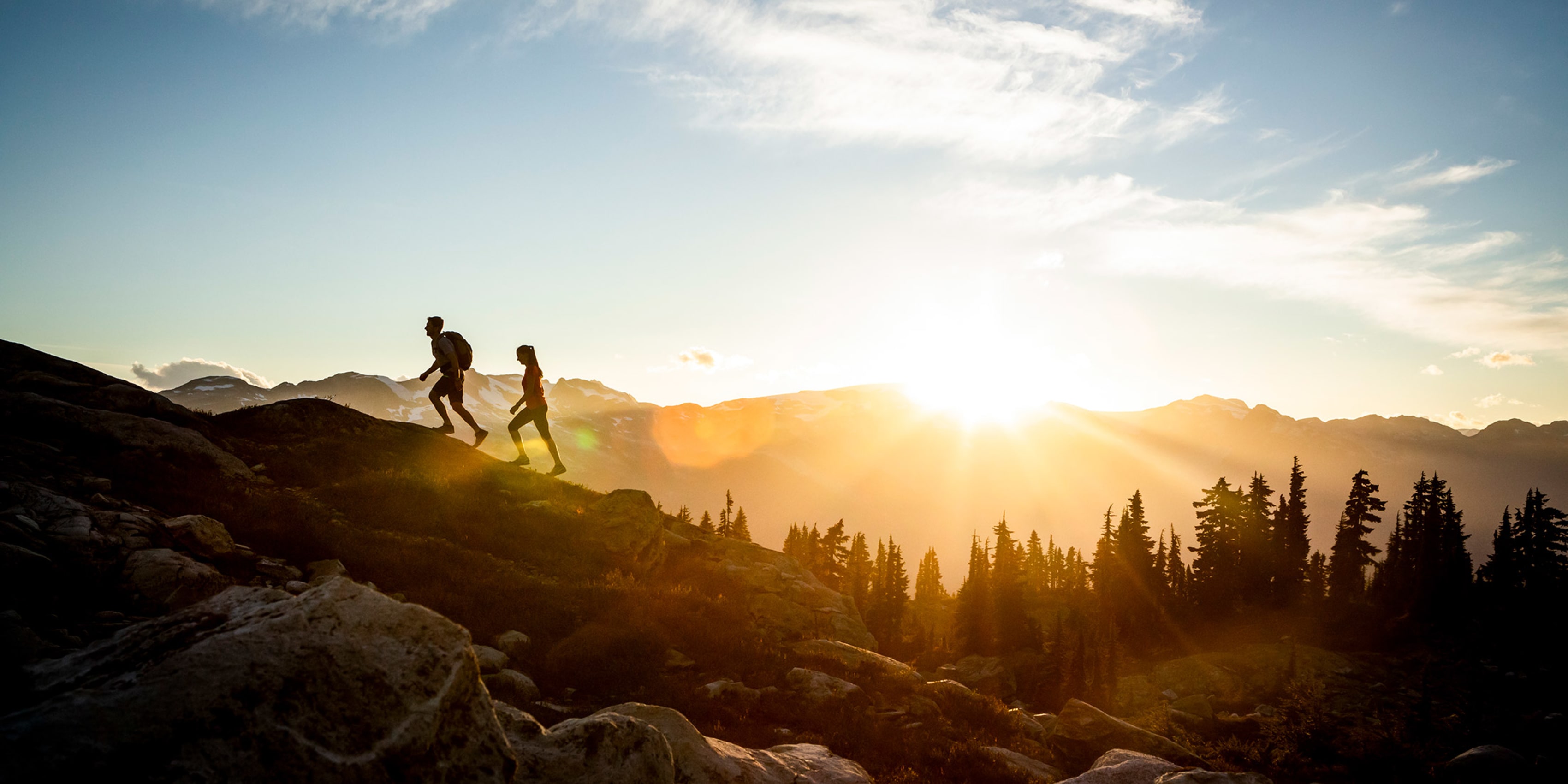 PURPOSE
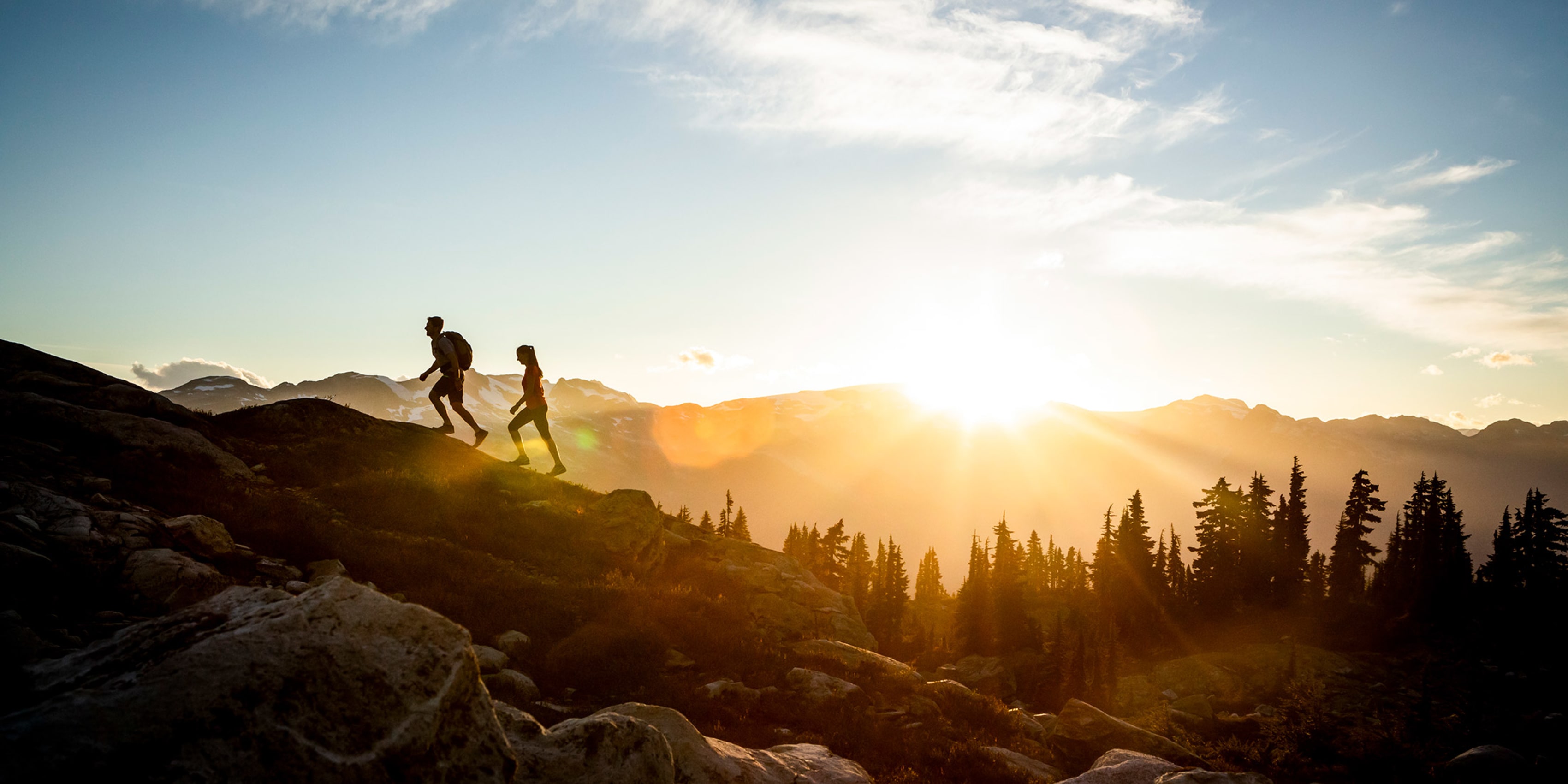 Questions
Erin Black, PHD, APR
erinblack17@gmAIl.com
Linkedin: https://www.linkedin.com/in/erin-black-phd-apr-85b80120/
Purposeful
ACTION
TODAY
CASE STUDY
BANKEXEC
HOME STUDY
Final THOUGHTS
CASE STUDY
BRAND
STRATEGY
CRISIS
ACTION
KEY POINTS

MARKETING BUDGET
Set Your Business Development Salaries Budget
Direct (mktg staff) & Indirect Support 
Set Your Advertising & Promotion Budget

BUSINESS DEVELOPMENT
Decisions in Loans are affected by decisions in Deposits.  

You will prioritize how much you need Business Development in your Loan and Deposit decisions. 

So let’s talk …..
BANK EXEC
WHY INVEST IN ADVERTISING & PROMOTION? 


Imagine a Zero Budget.

Why go High? 
What type of products need more advertising?
Why types of customers buy that product? 
Are those customers swayed by advertising?
Example: Checking Accounts

Why go Low? 
What type of products need more advertising?
Why types of customers buy that product? 
Are those customers swayed by advertising?
Time Deposits
BANK EXEC
WHY INVEST IN BUSINESS DEVELOPEMENT? 


Imagine a Zero Budget.
Shut down new account sales by employees
No marketing personnel 
Complete focus on existing customer base
A great way to shrink a bank’s size quickly

Why go High? 

Why go Low?
BANK EXEC
BANK EXEC
You Can Always Go Right Down the Middle.
BANK EXEC
Or Not.
HOME STUDY
What are YOUR biggest challenges?
Be a Problem Solver.
ASK QUESTIONS

Ask Your Financial Institution
Ask Your Customers
Ask Your Co-Workers
Ask Your Supervisors
Ask Other Financial Institutions
Ask Me.
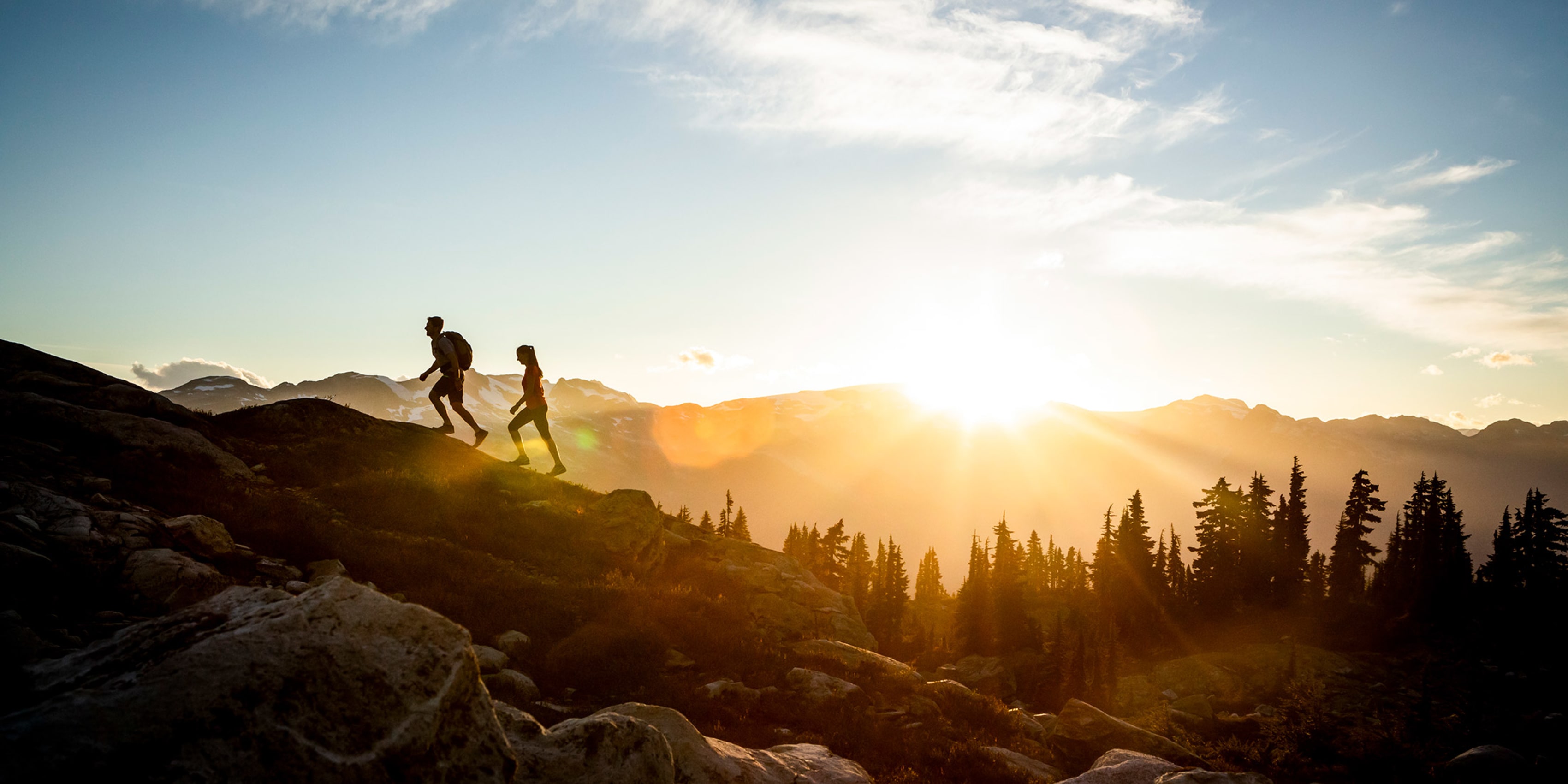 PURPOSE
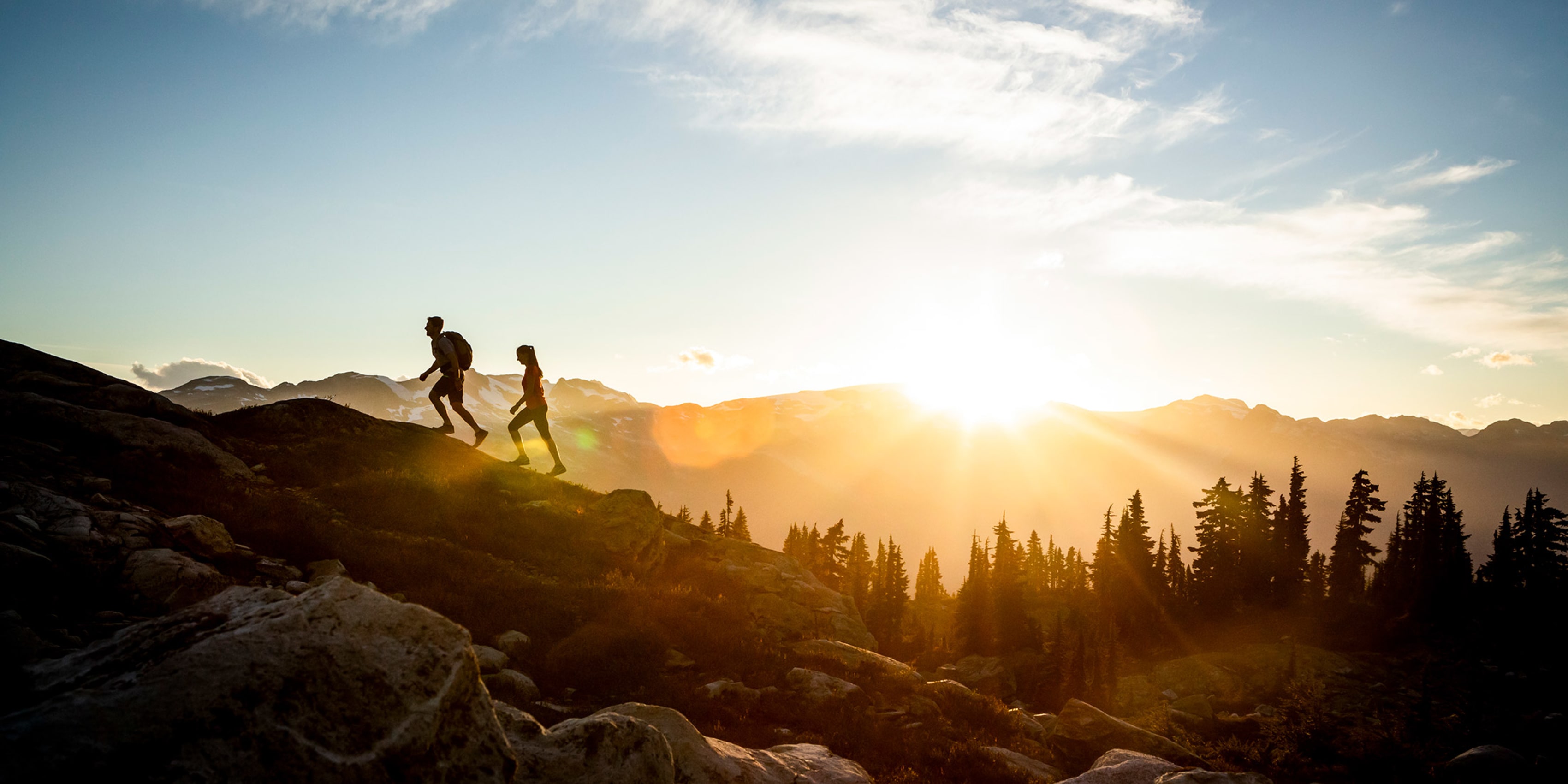 Questions
Erin Black, PHD, APR
erinblack17@gmAIl.com
Linkedin: https://www.linkedin.com/in/erin-black-phd-apr-85b80120/